Sensitivity tests
Sensitivity test parameters

Significance of vertical diffusivity (Kv)- Summer and Spring seasons
Significance of water density – Summer and Spring seasons
Significance of Beaching- floating particles- Summer and Spring seasons
Significance of critical shear stress for resuspension- settling particles- Summer and Spring seasons

Seasonal variation of particle transport
Particle release:

Bordeaux release
Uniform release
Number of particles:500
Study Period
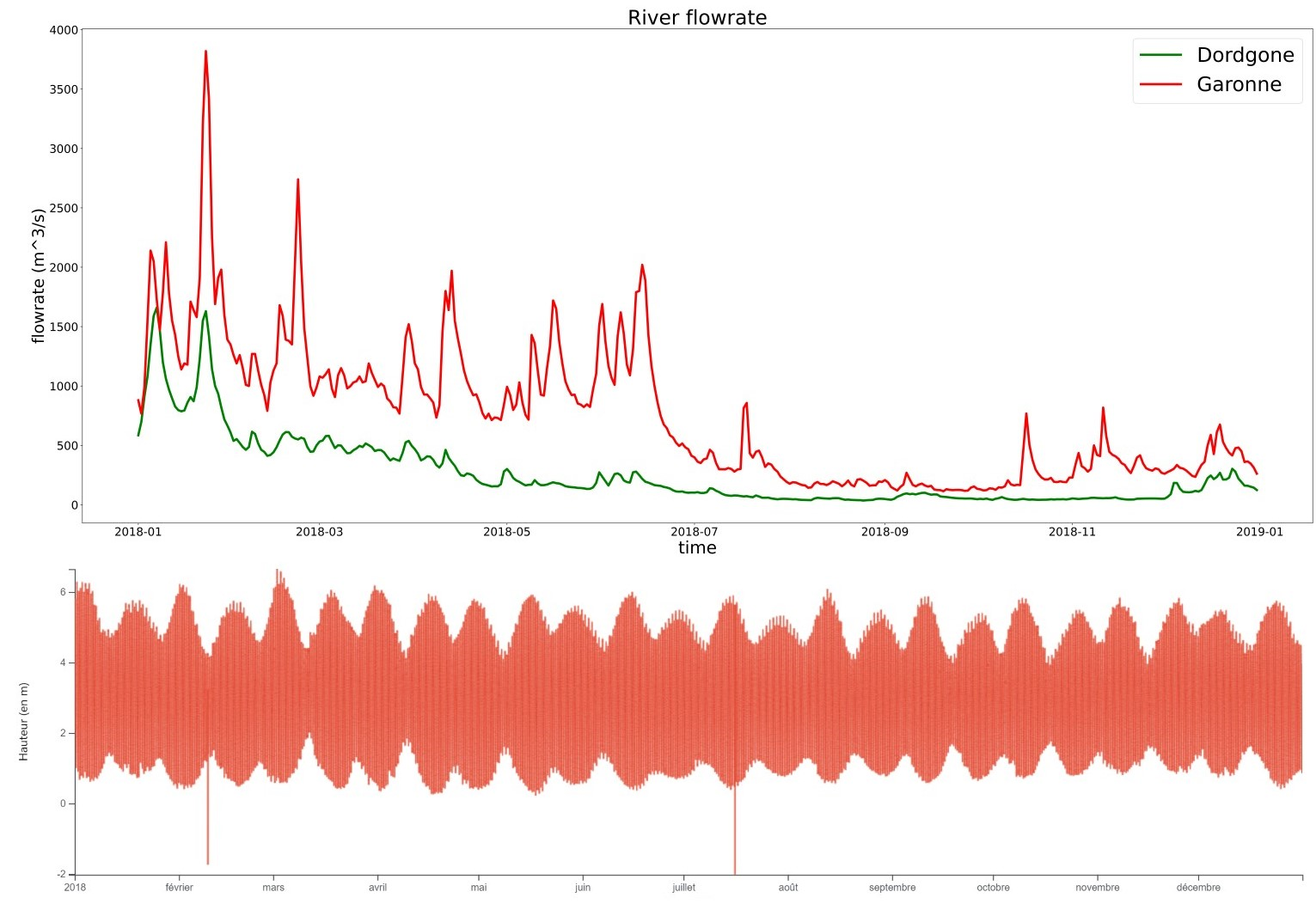 Summer season
Spring season
Tidal range
Hydrodynamic model validation –Summer 2018
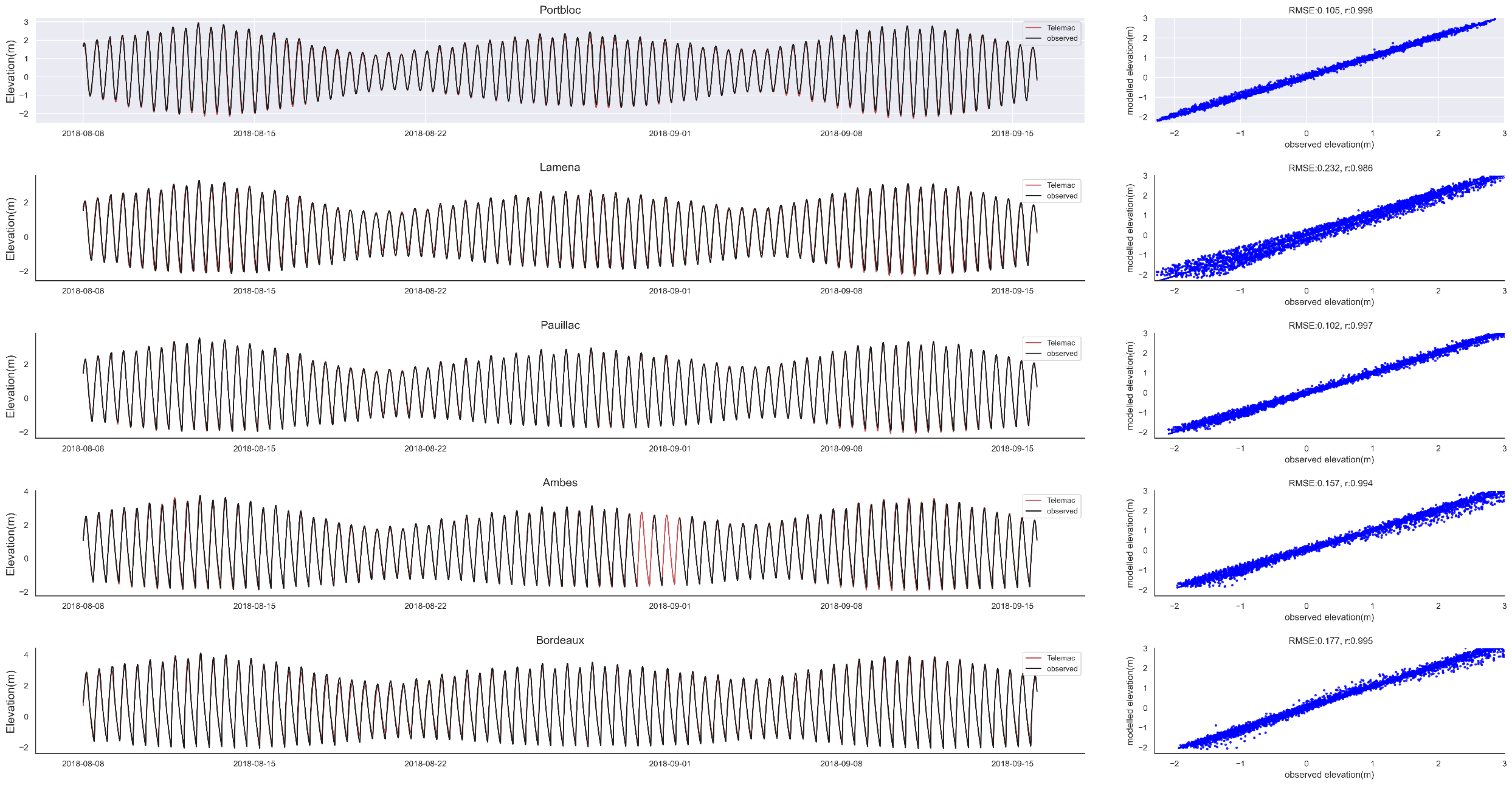 Hydrodynamic model validation –Summer 2018
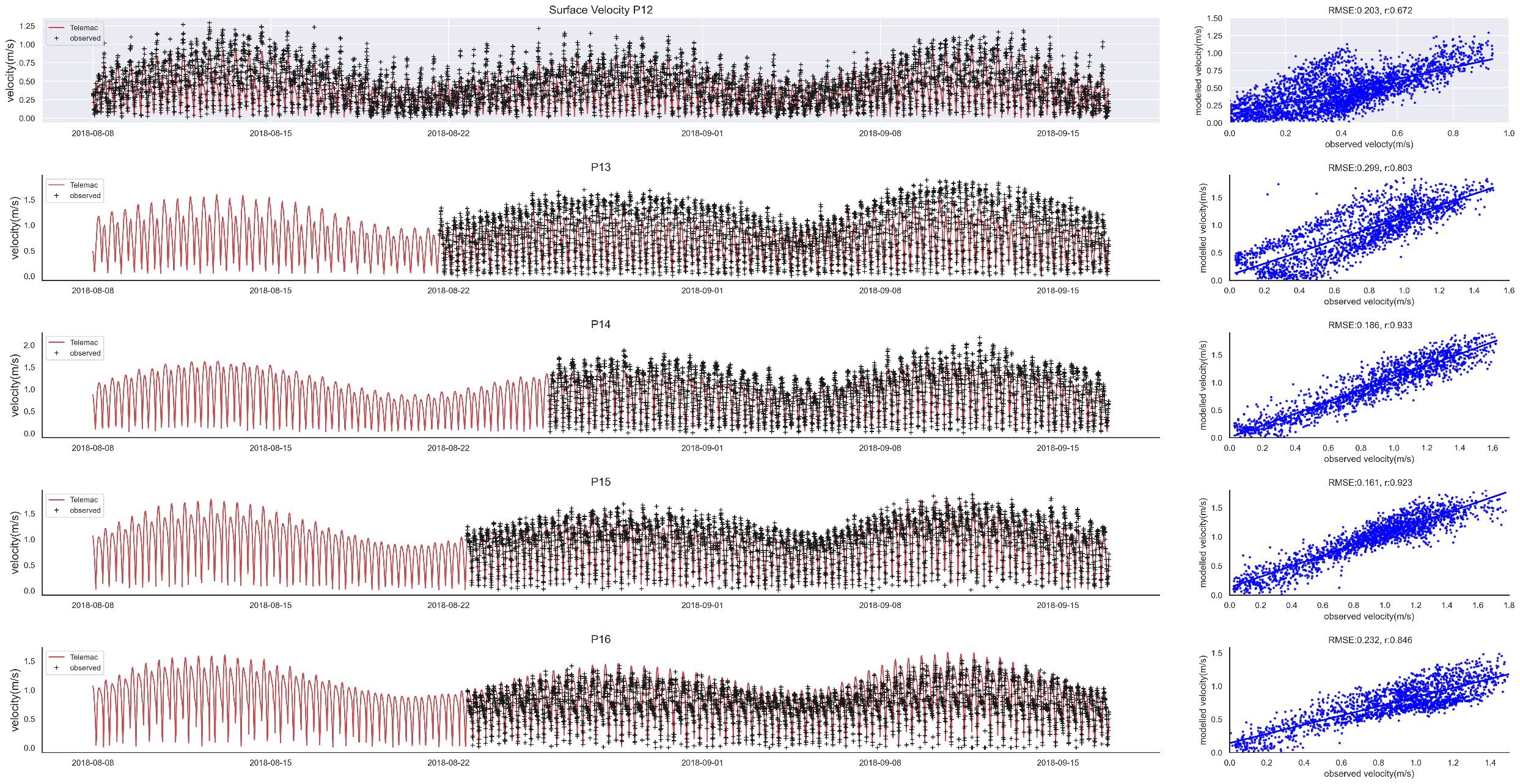 Hydrodynamic model validation –Summer 2018
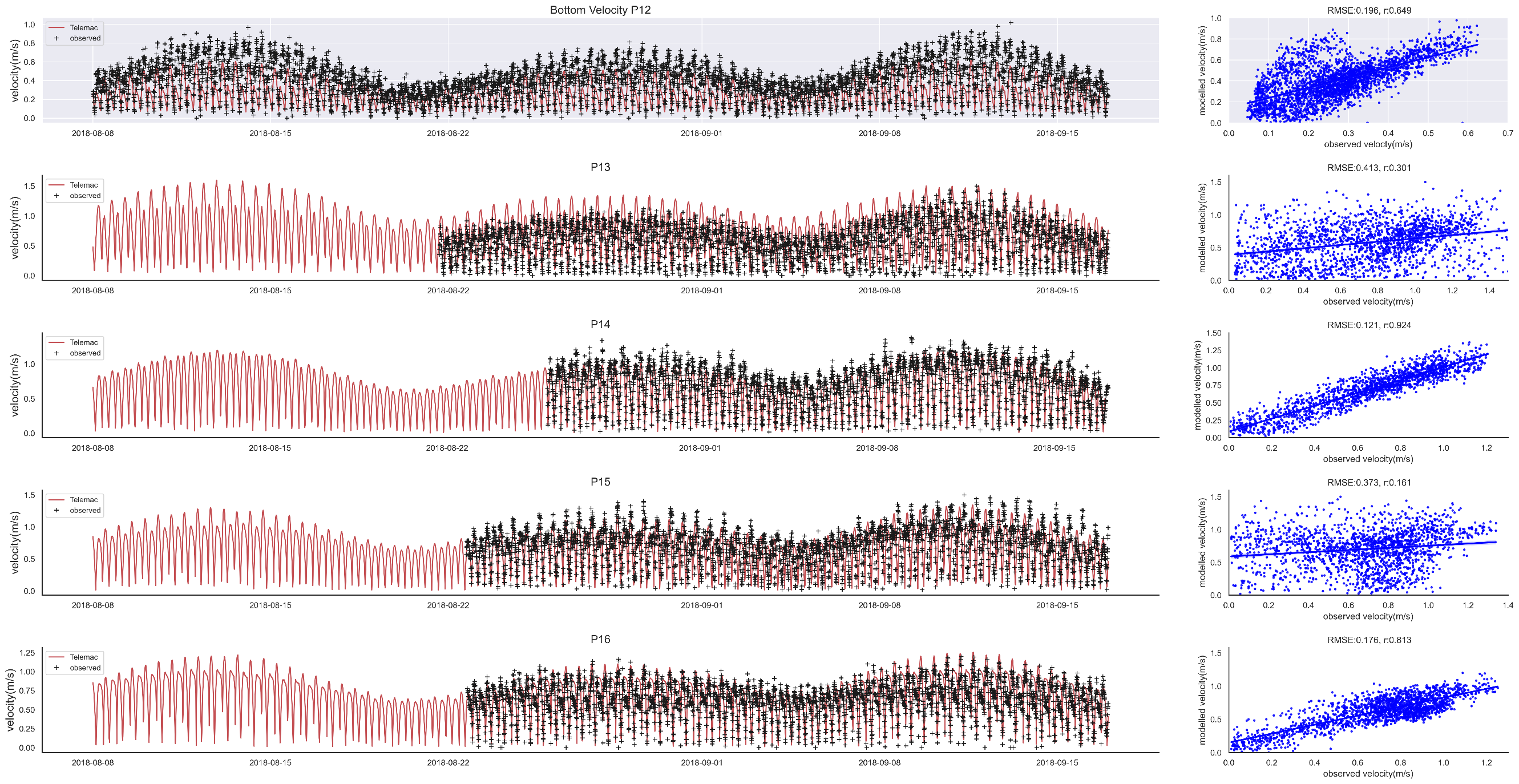 Hydrodynamic model validation –Summer 2018
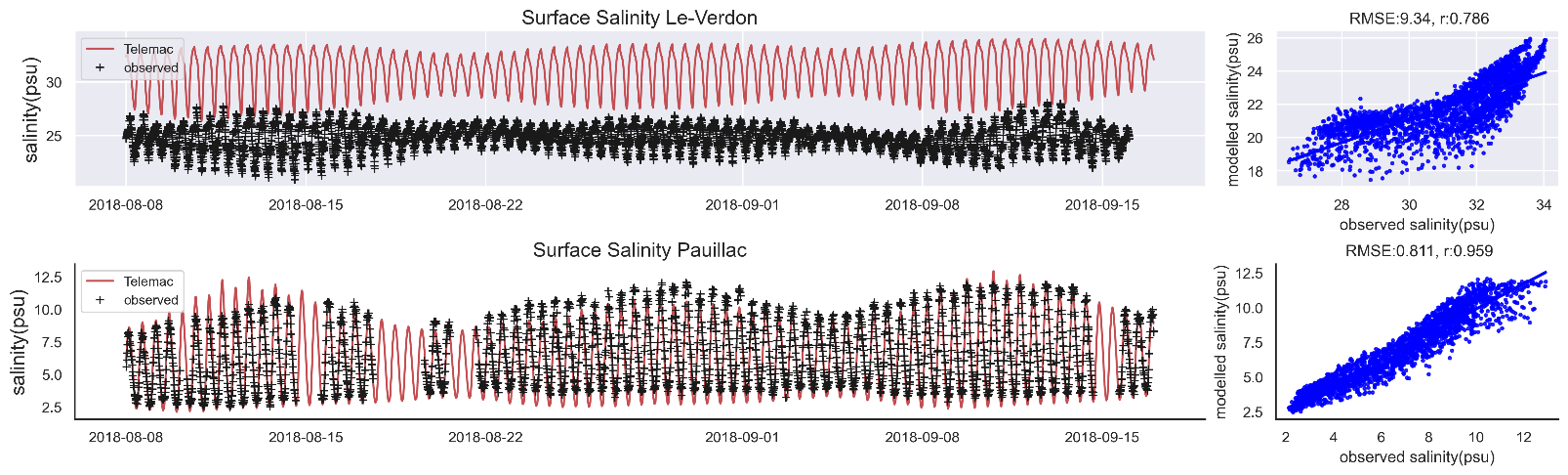 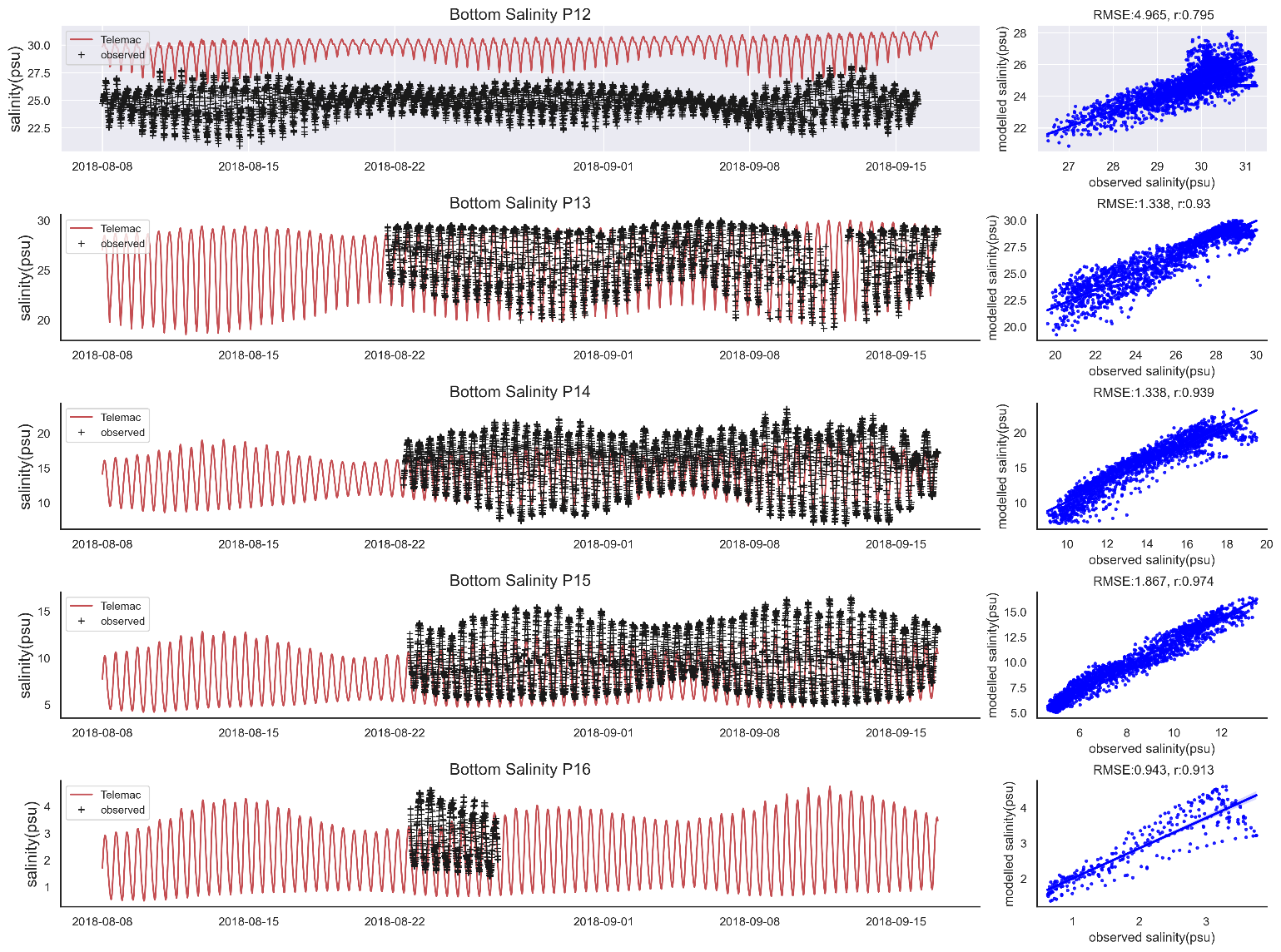 Hydrodynamic model validation –Spring 2018
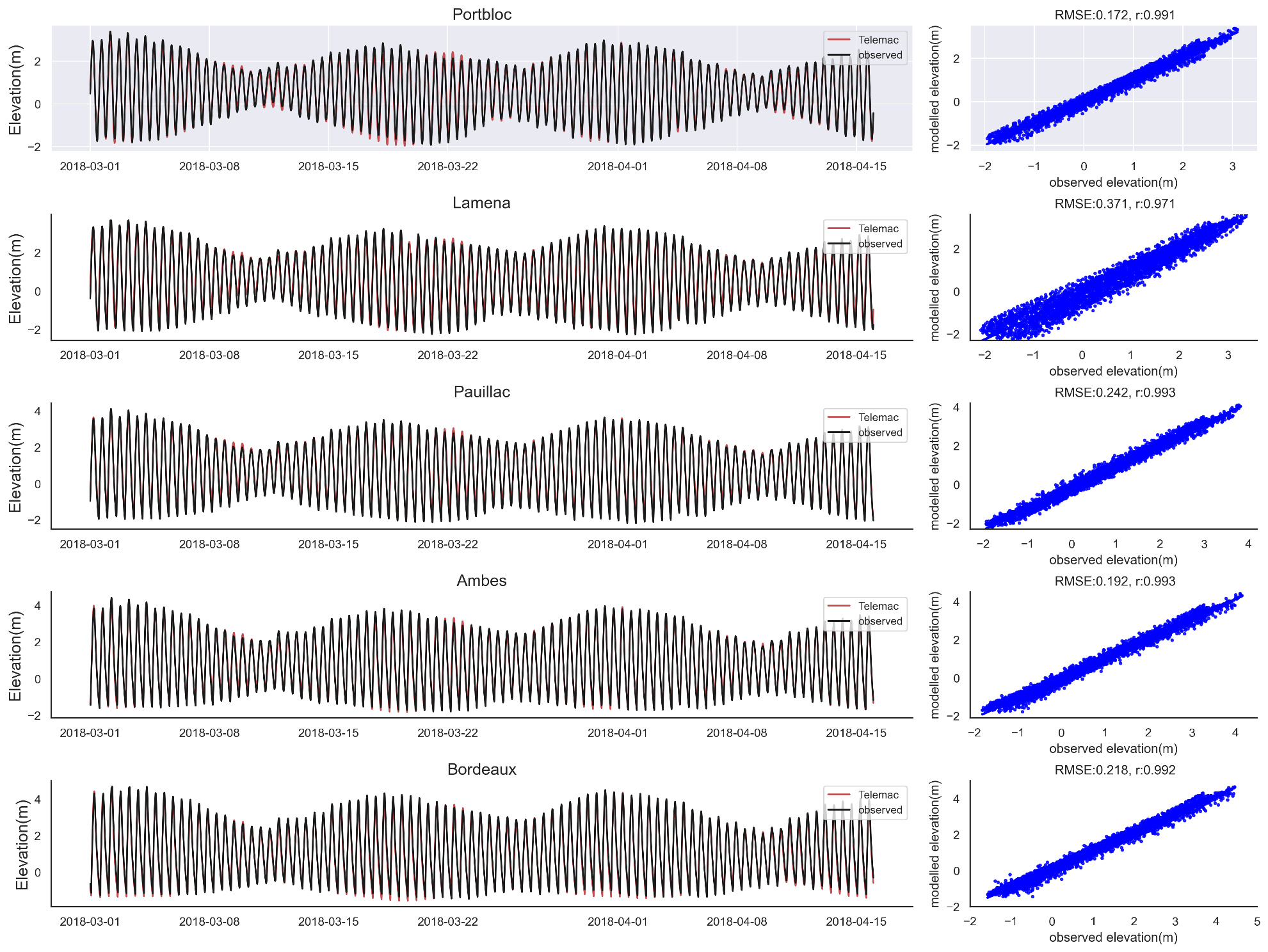 Hydrodynamic model validation –Spring 2018
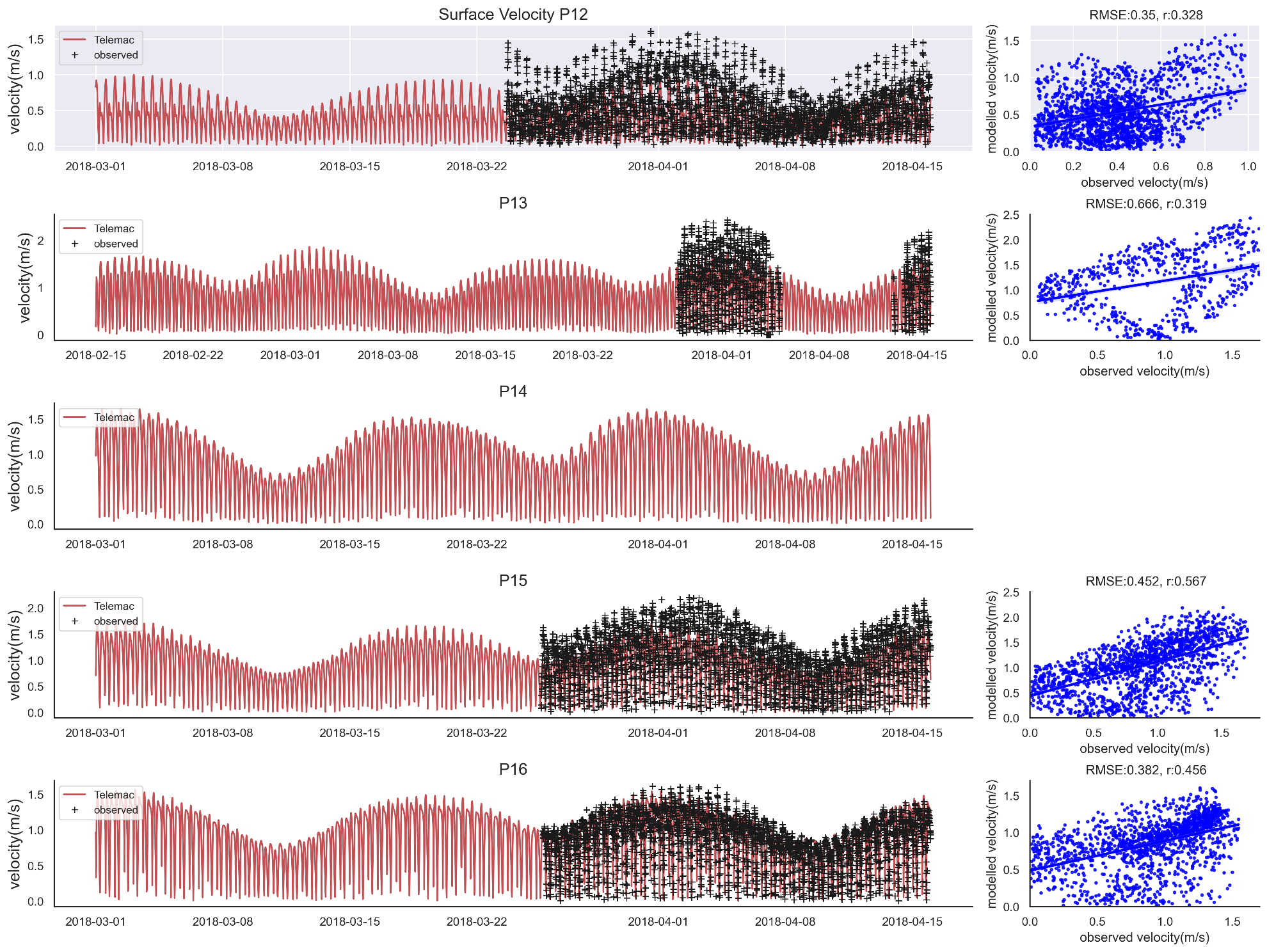 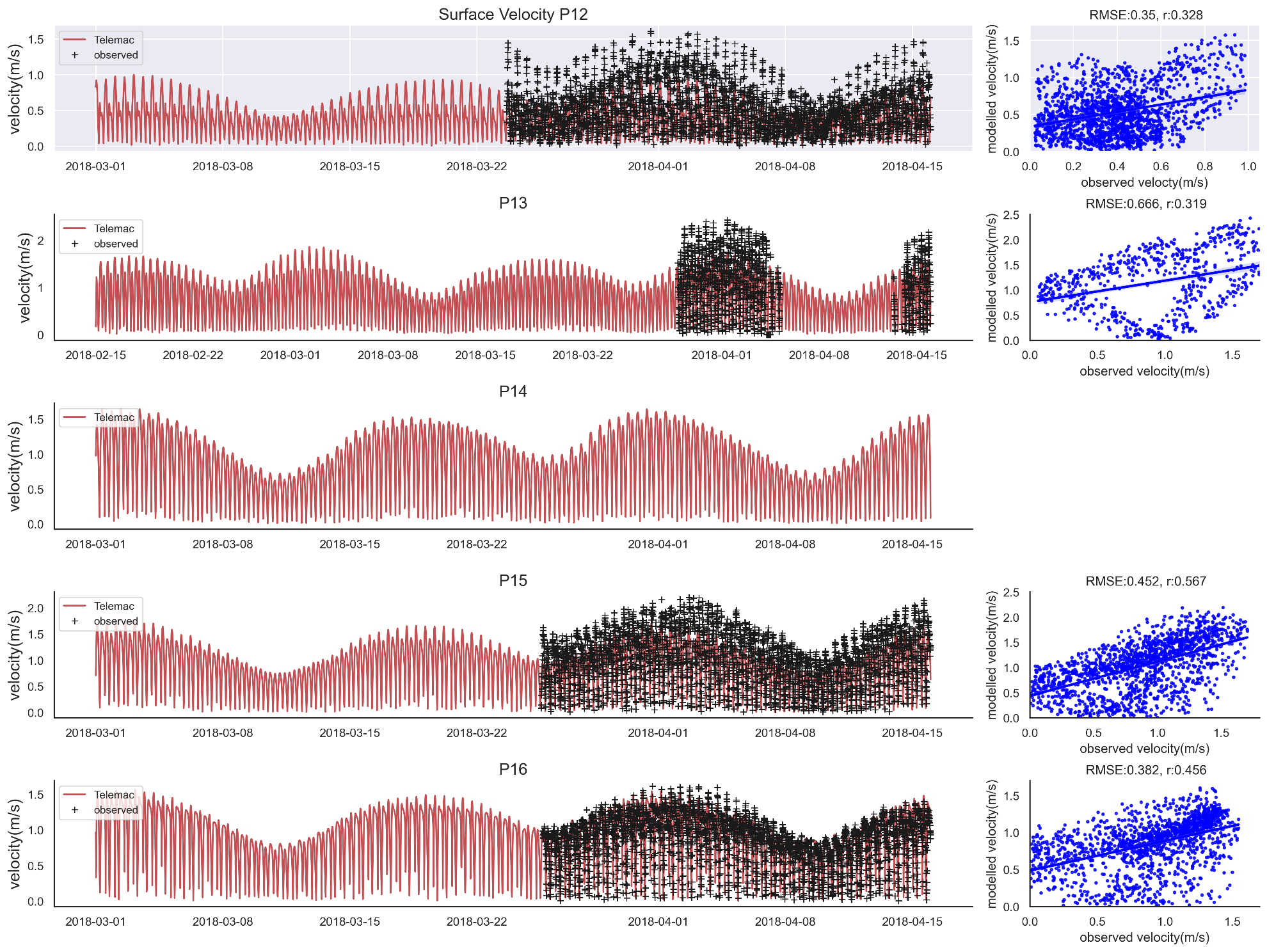 Hydrodynamic model validation –Spring 2018
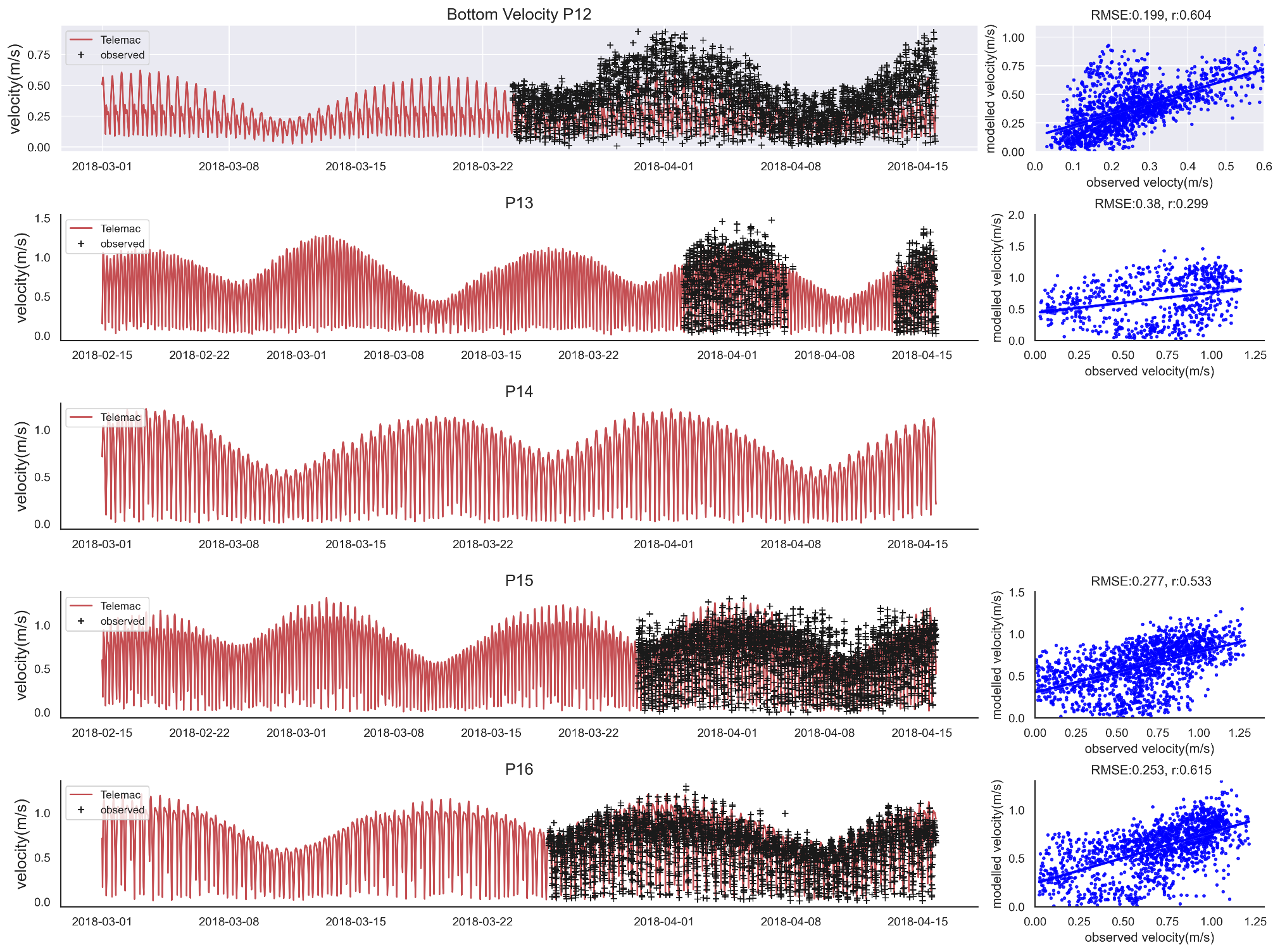 Hydrodynamic model validation –Spring 2018
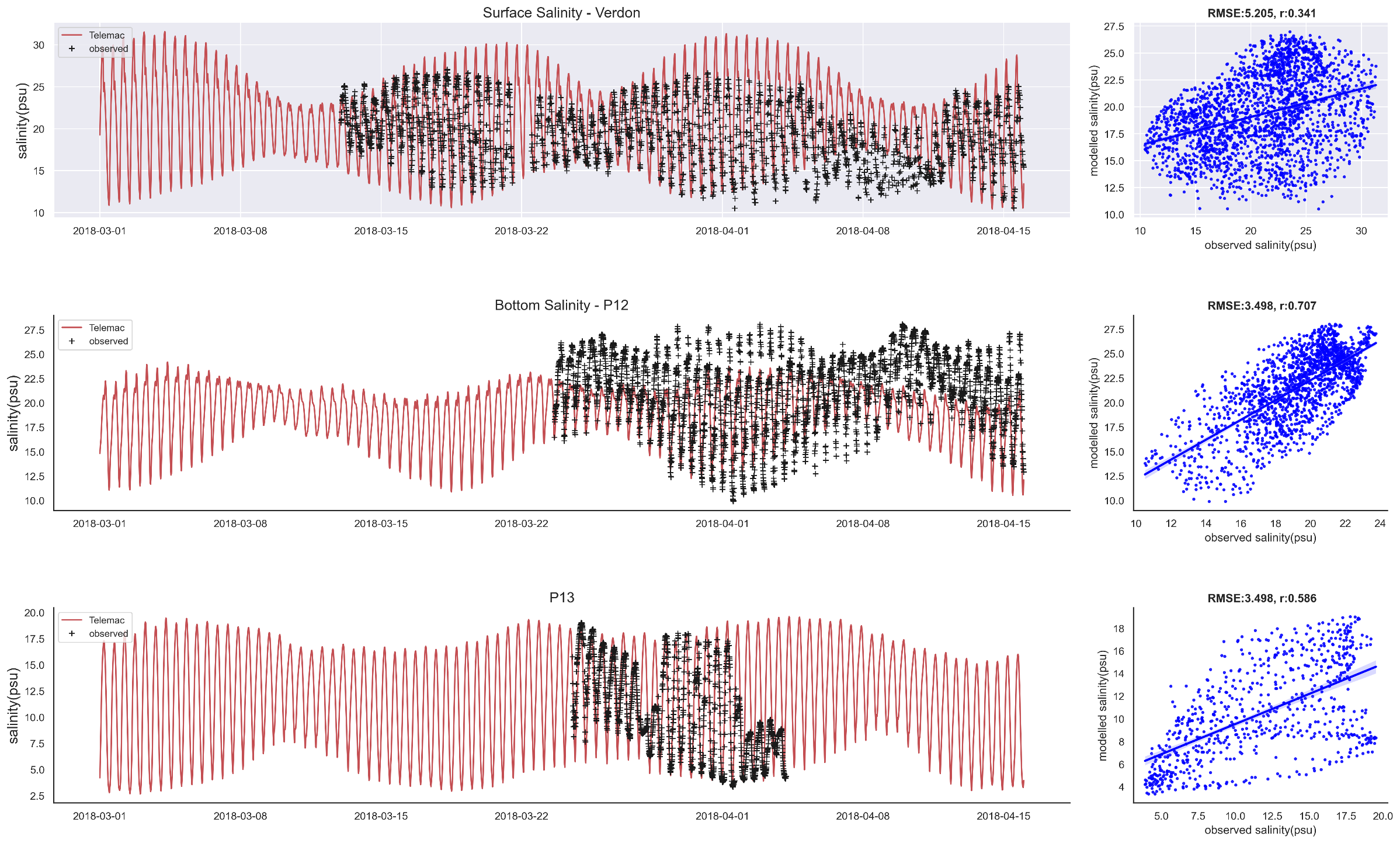 Sensitivity tests
Significance of Vertical eddy diffusivity (Kv)
Bordeaux release
Summer season
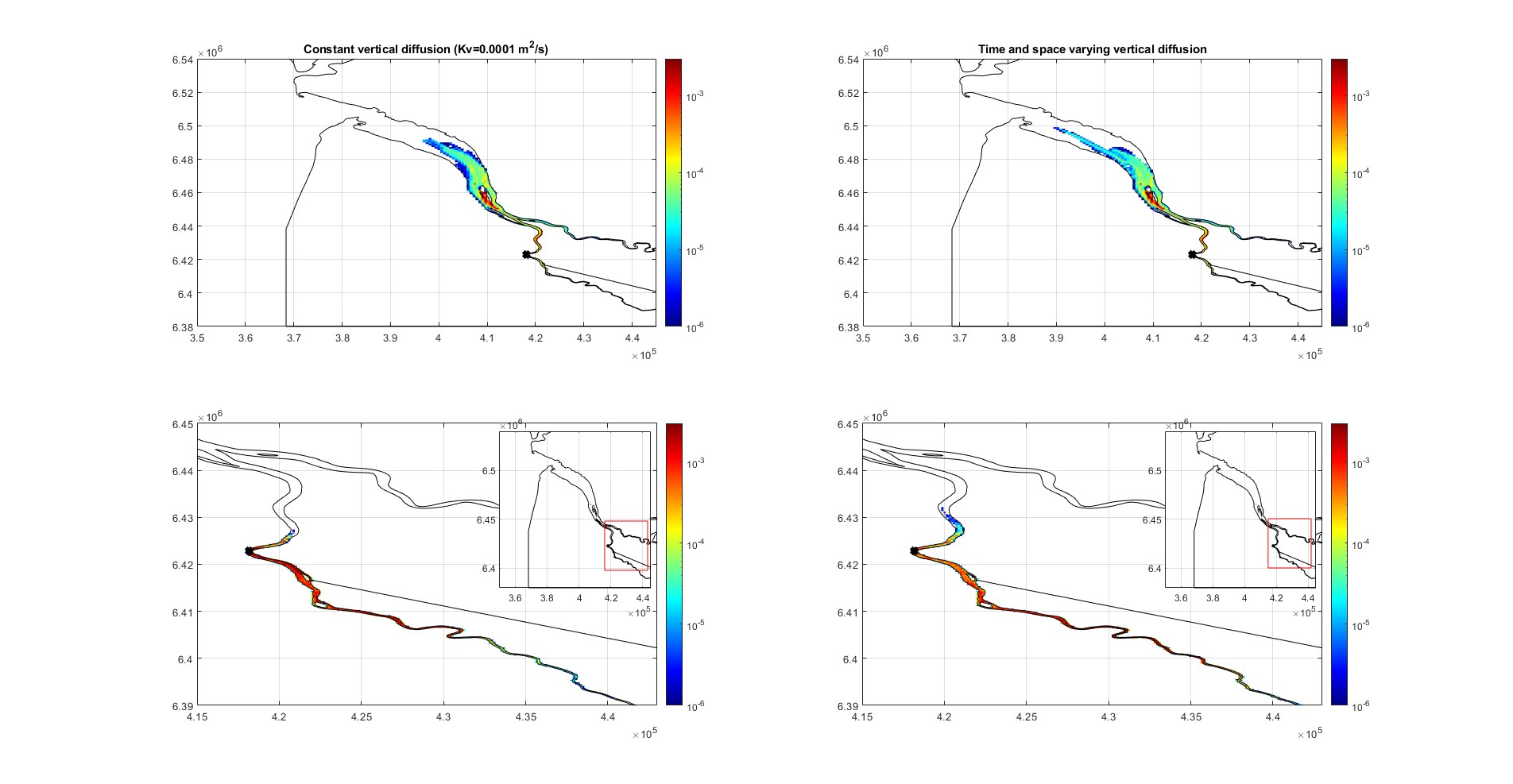 Rising particles
Settling particles
Sensitivity tests
Significance of Vertical eddy diffusivity (Kv)
Bordeaux release
Summer season
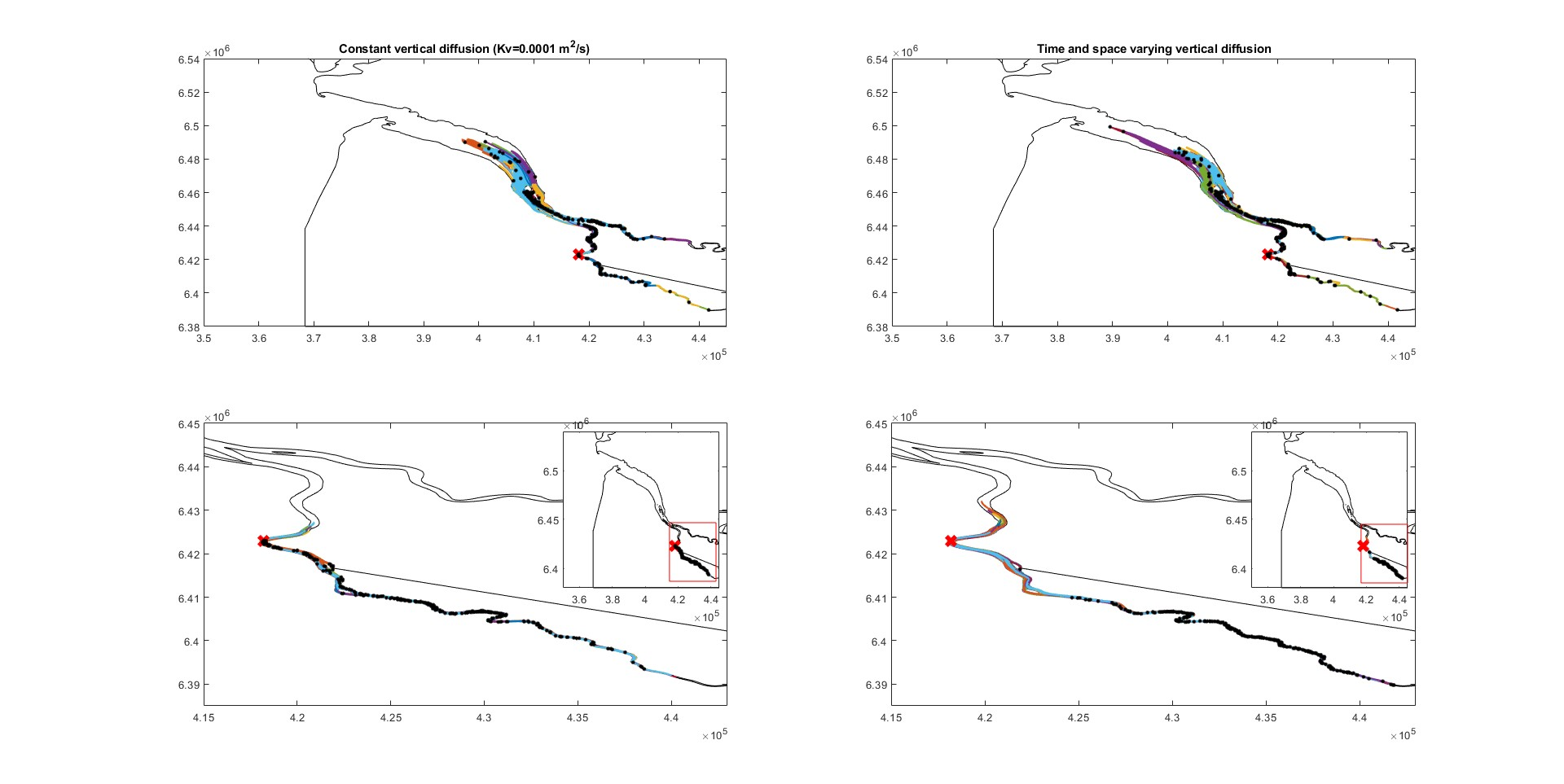 Rising particles
Settling particles
Sensitivity tests
Significance of Vertical eddy diffusivity (Kv)
Bordeaux release
Spring season
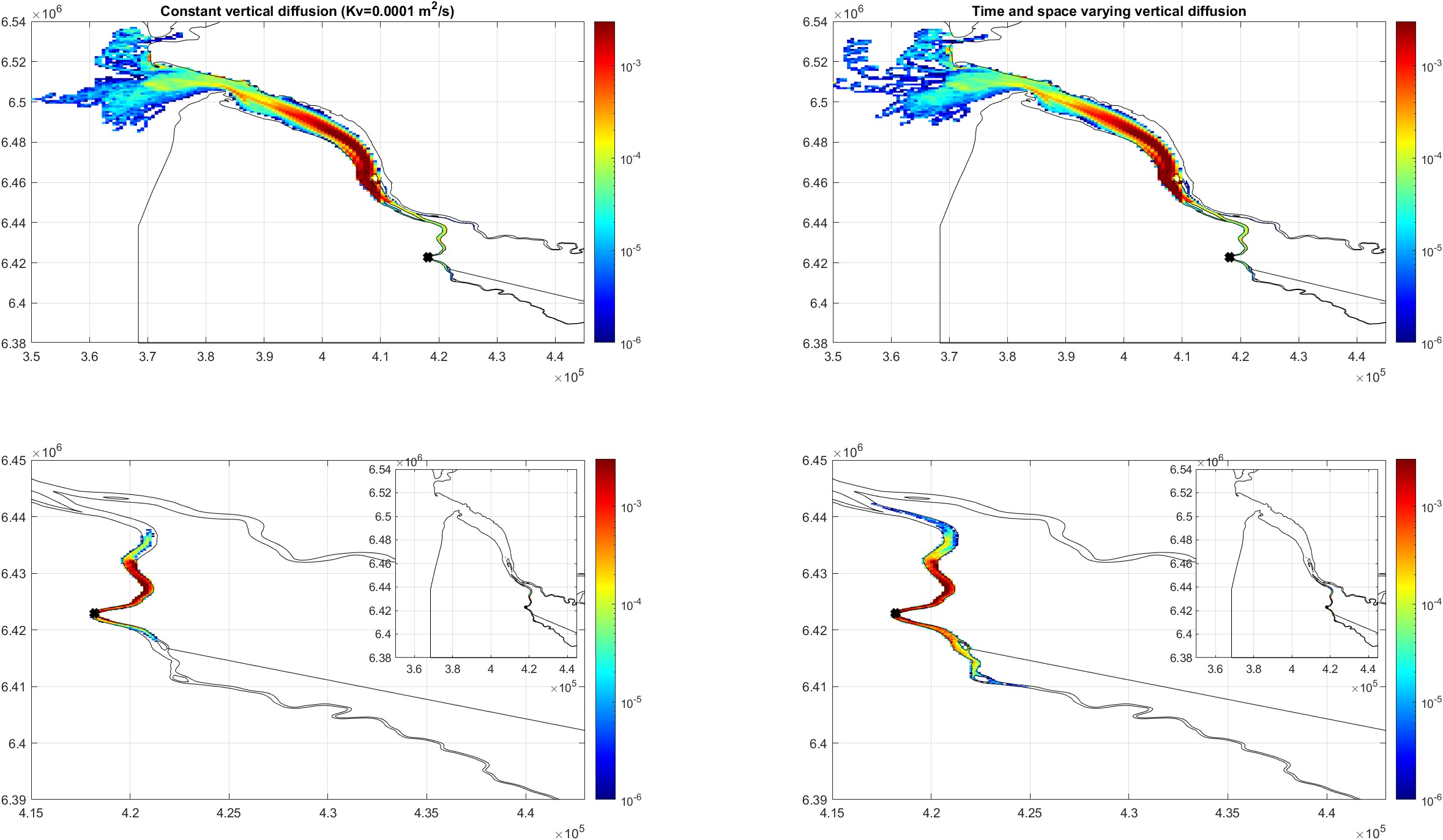 Rising particles
Settling particles
Sensitivity tests
Significance of Vertical eddy diffusivity (Kv)
Bordeaux release
Spring season
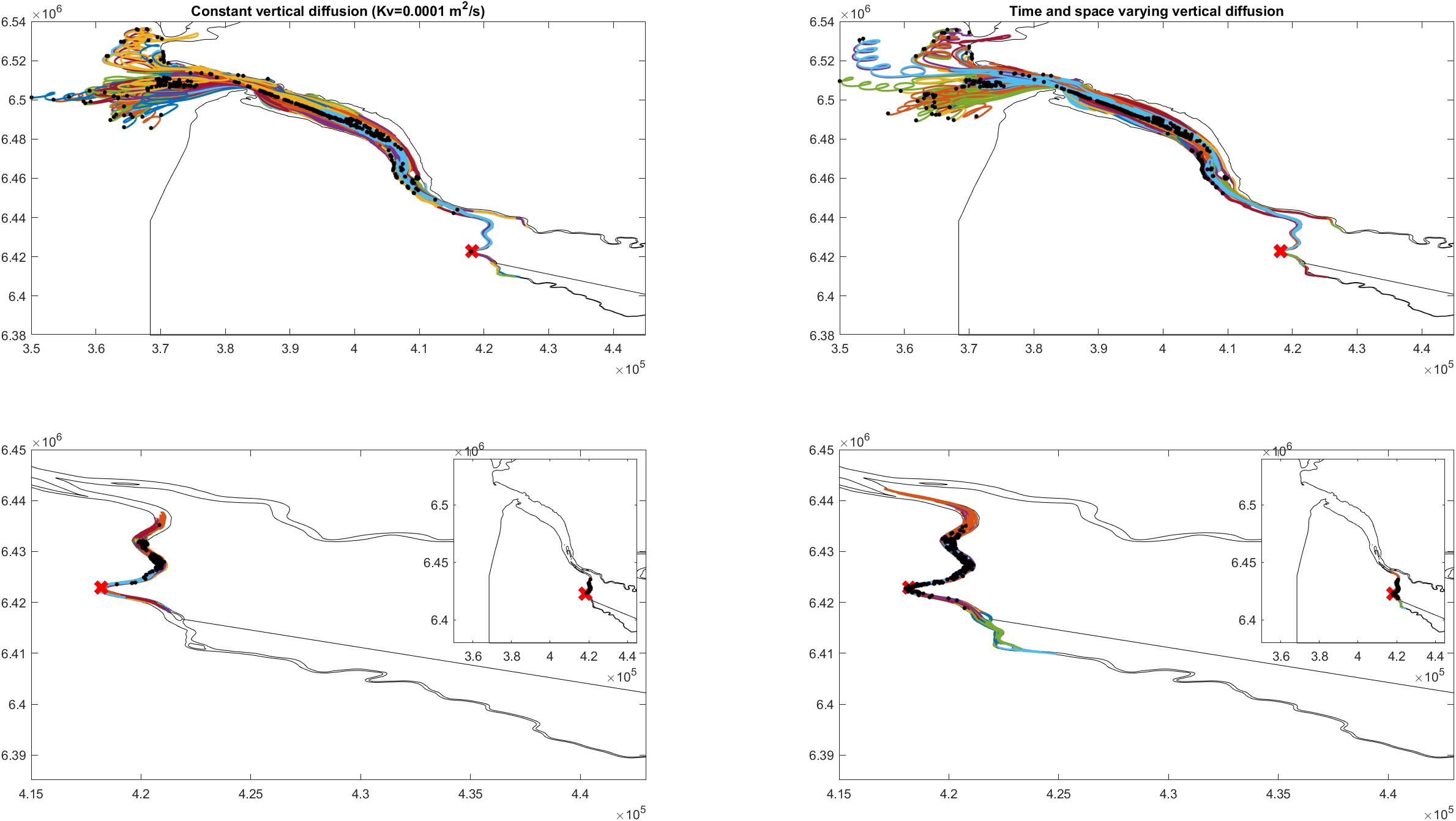 Rising particles
Settling particles
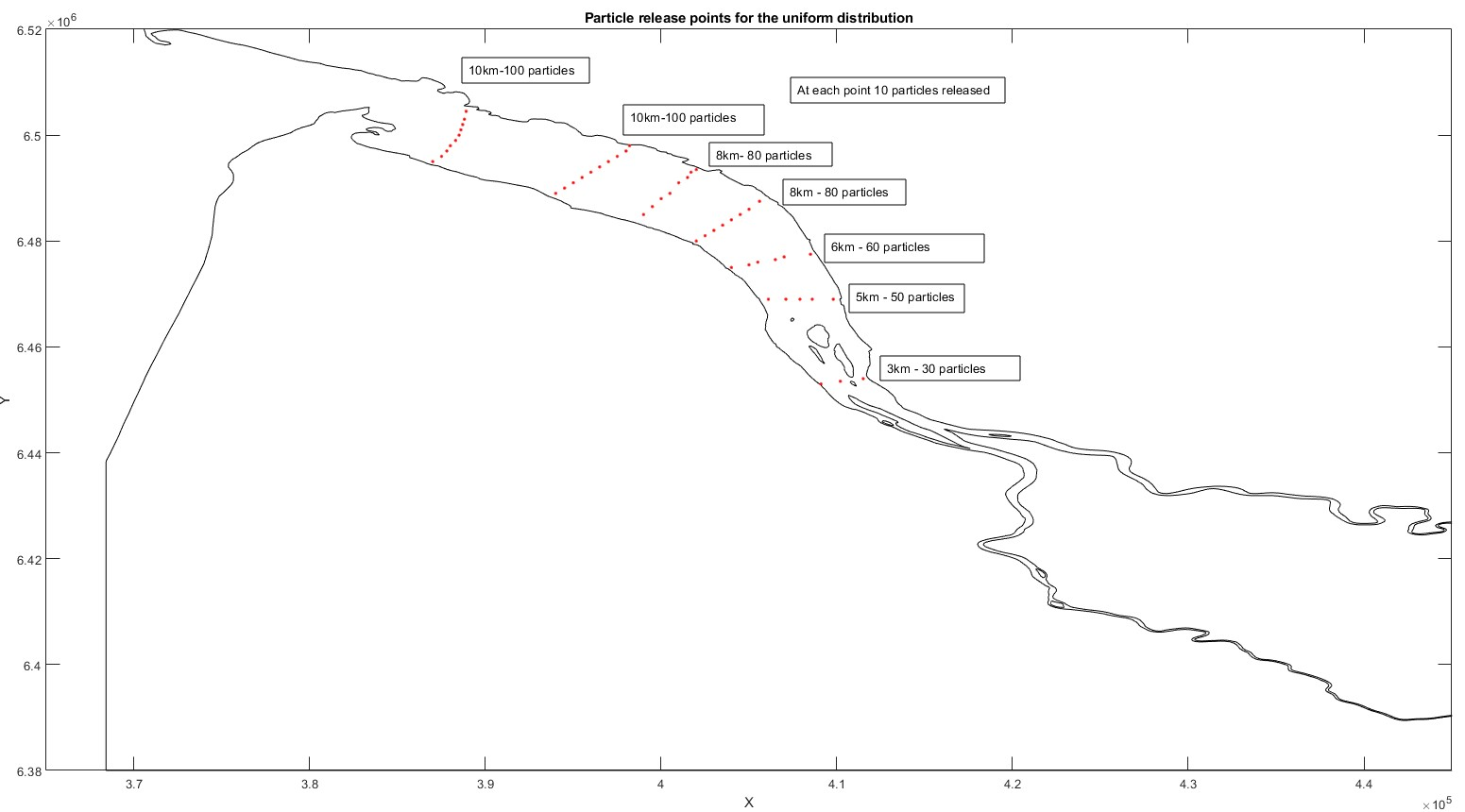 Sensitivity tests
Significance of Vertical eddy diffusivity (Kv)
Uniform release
Summer season
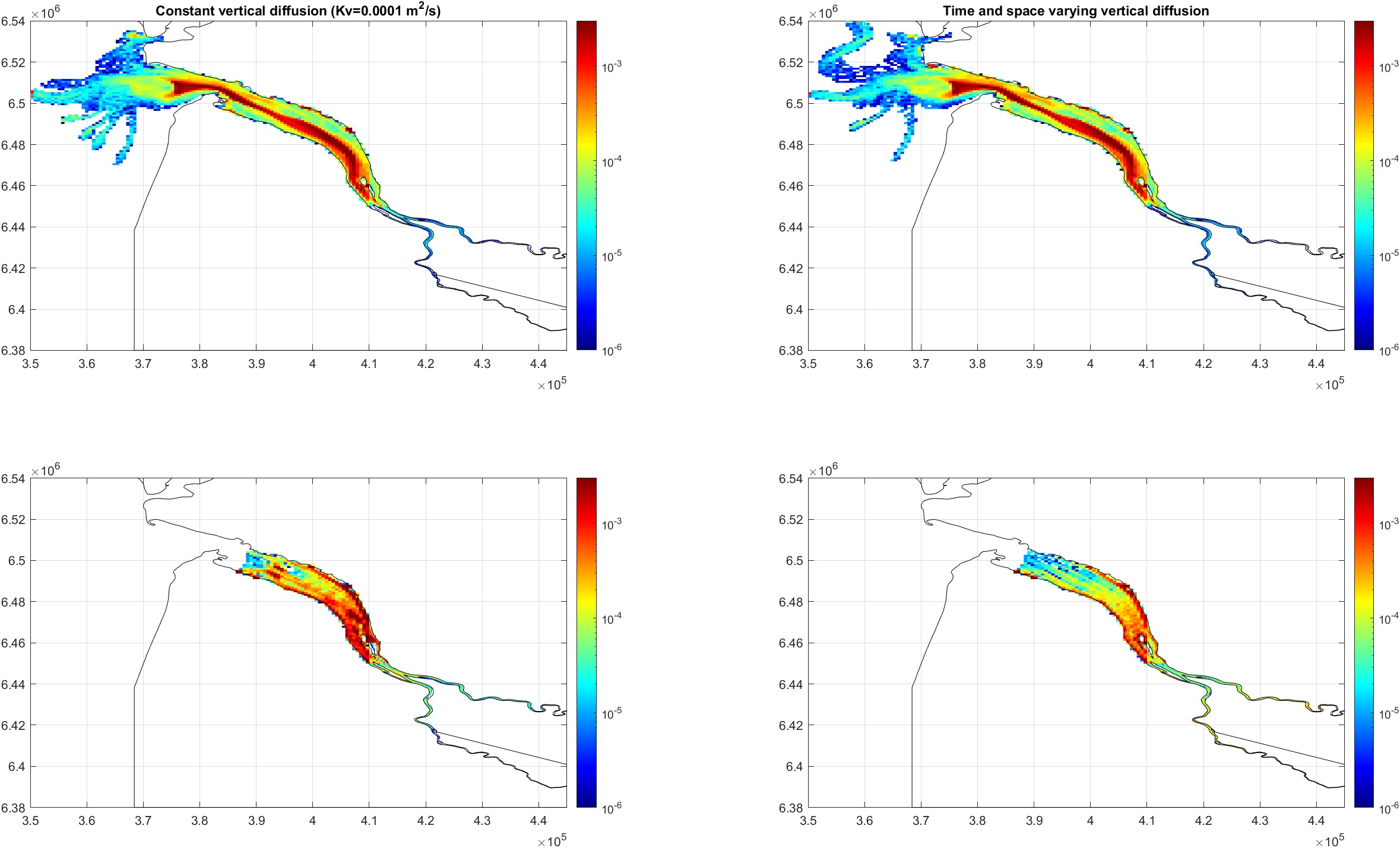 Rising particles
Settling particles
Sensitivity tests
Significance of Vertical eddy diffusivity (Kv)
Uniform release
Summer season
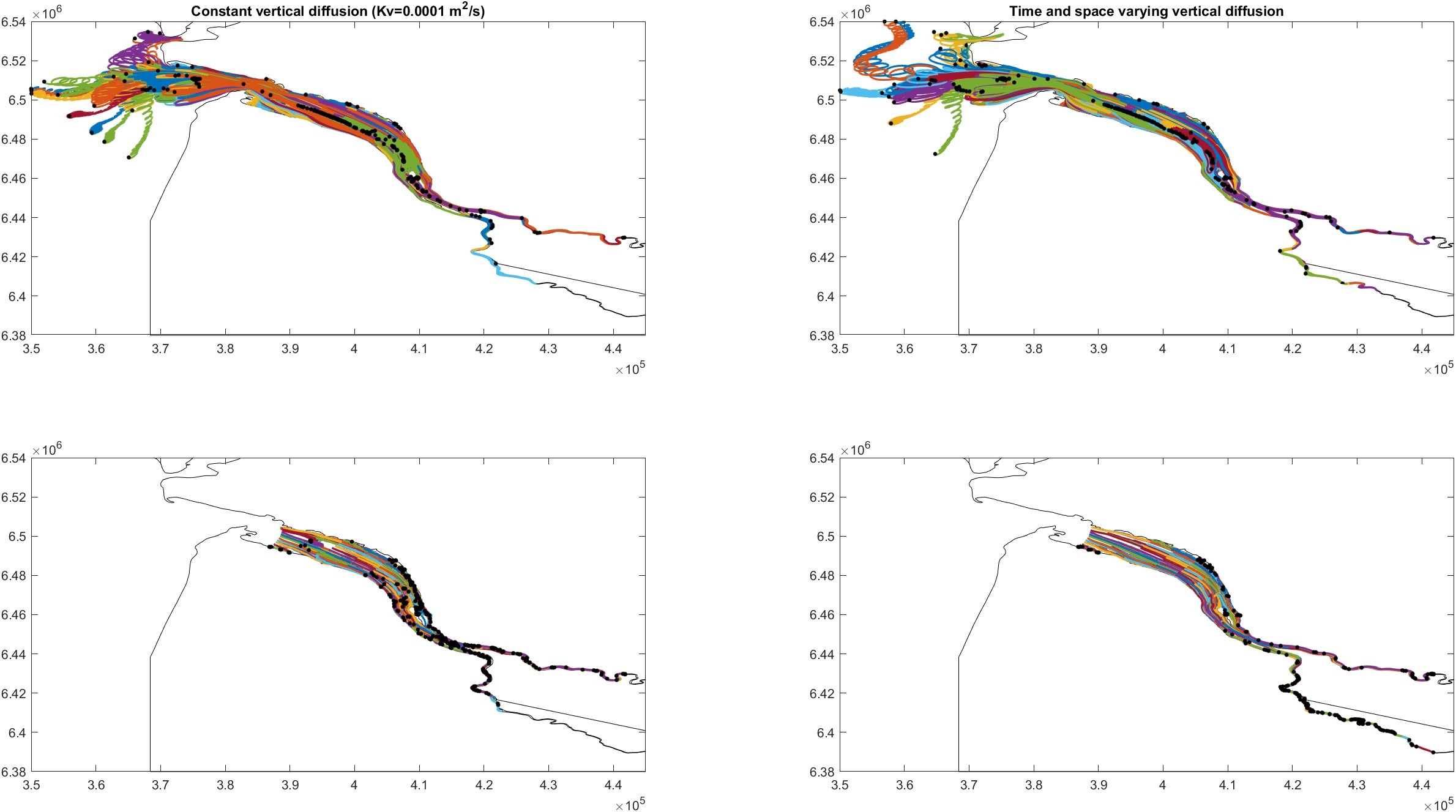 Rising particles
Settling particles
Sensitivity tests
Significance of Vertical eddy diffusivity (Kv)
Uniform release
Spring season
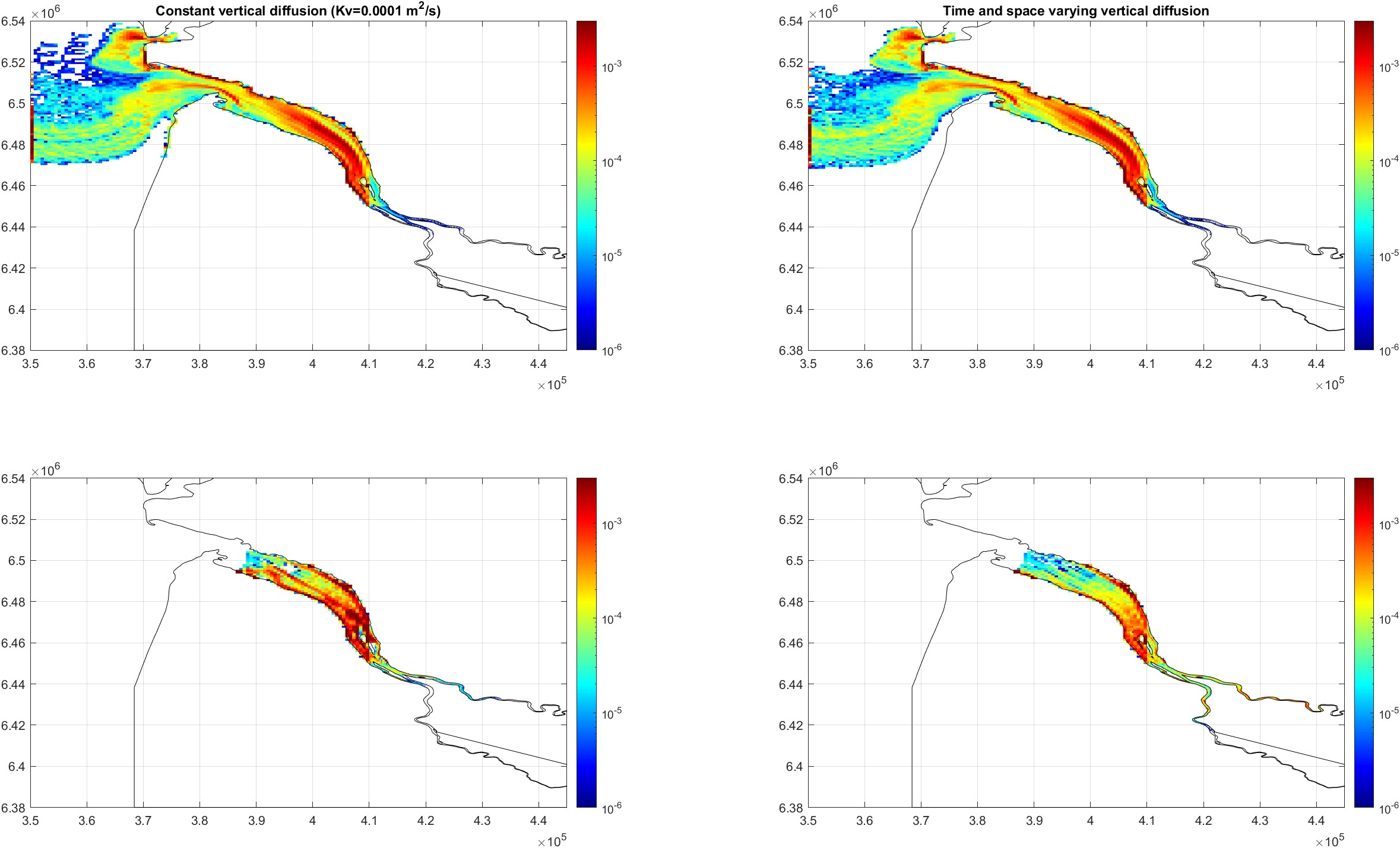 Rising particles
Settling particles
Sensitivity tests
Significance of Vertical eddy diffusivity (Kv)
Uniform release
Spring season
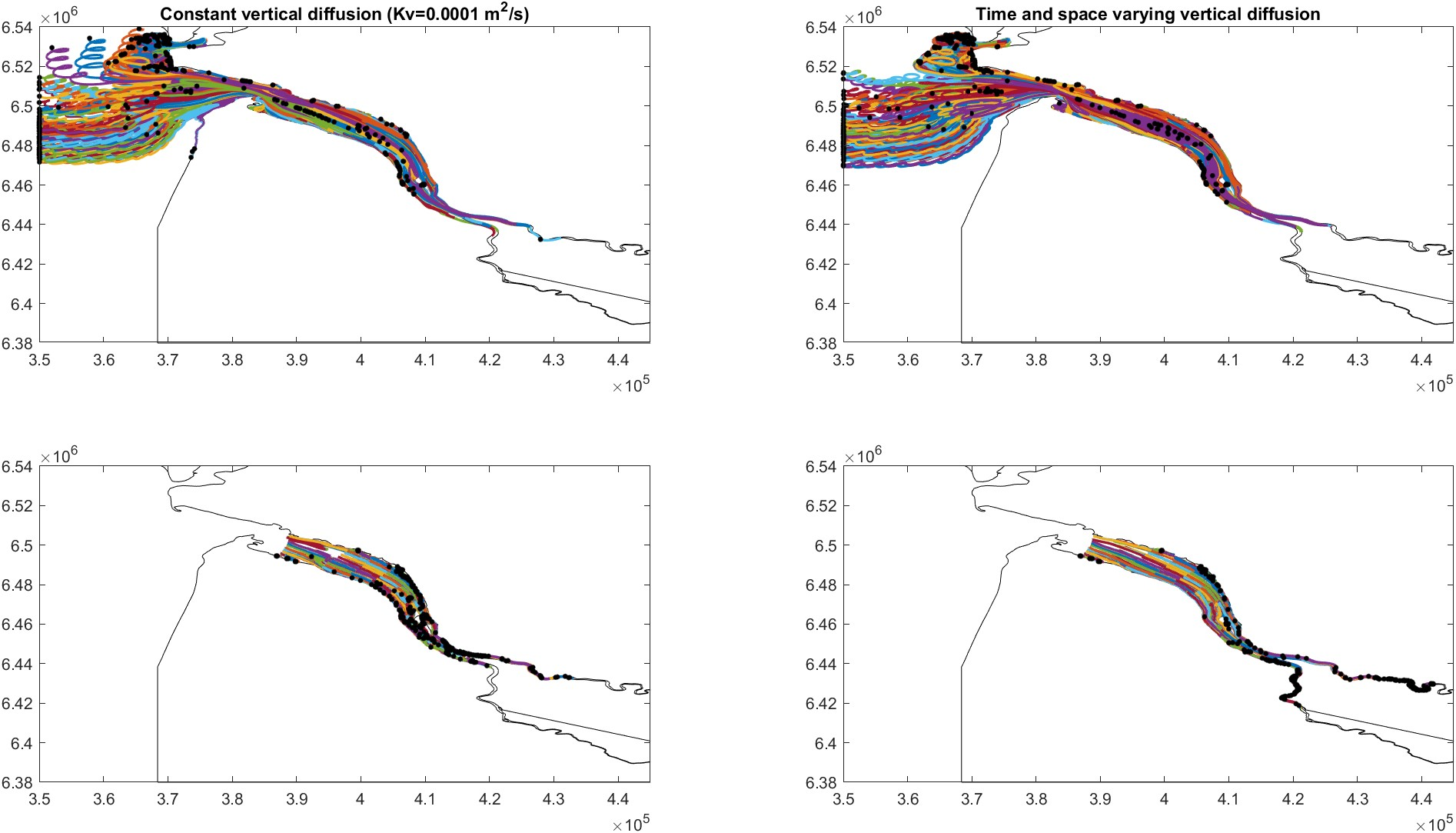 Rising particles
Settling particles
Sensitivity tests
Significance of water density
Uniform release
Summer season
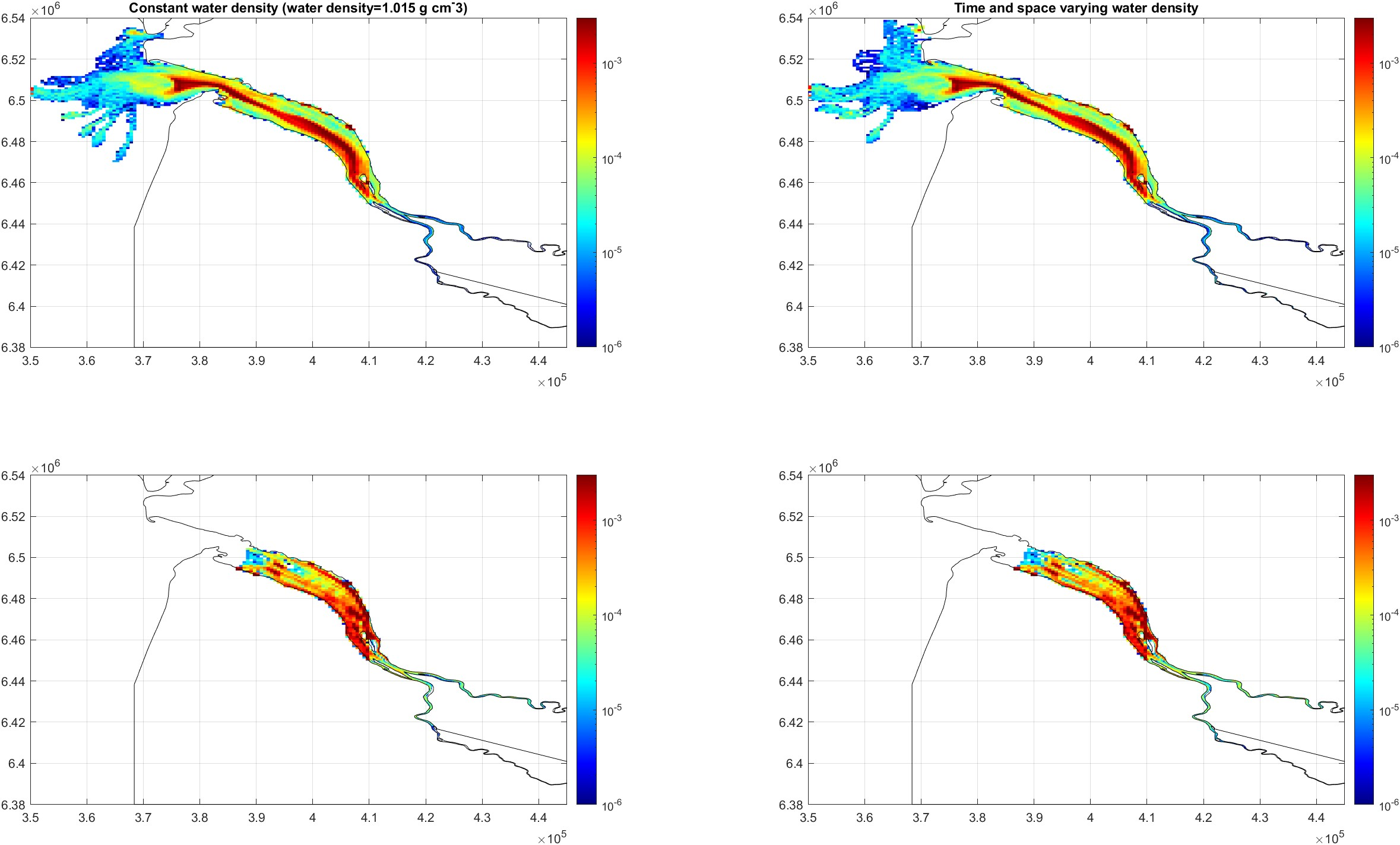 Rising particles
Settling particles
Sensitivity tests
Significance of water density
Uniform release
Summer season
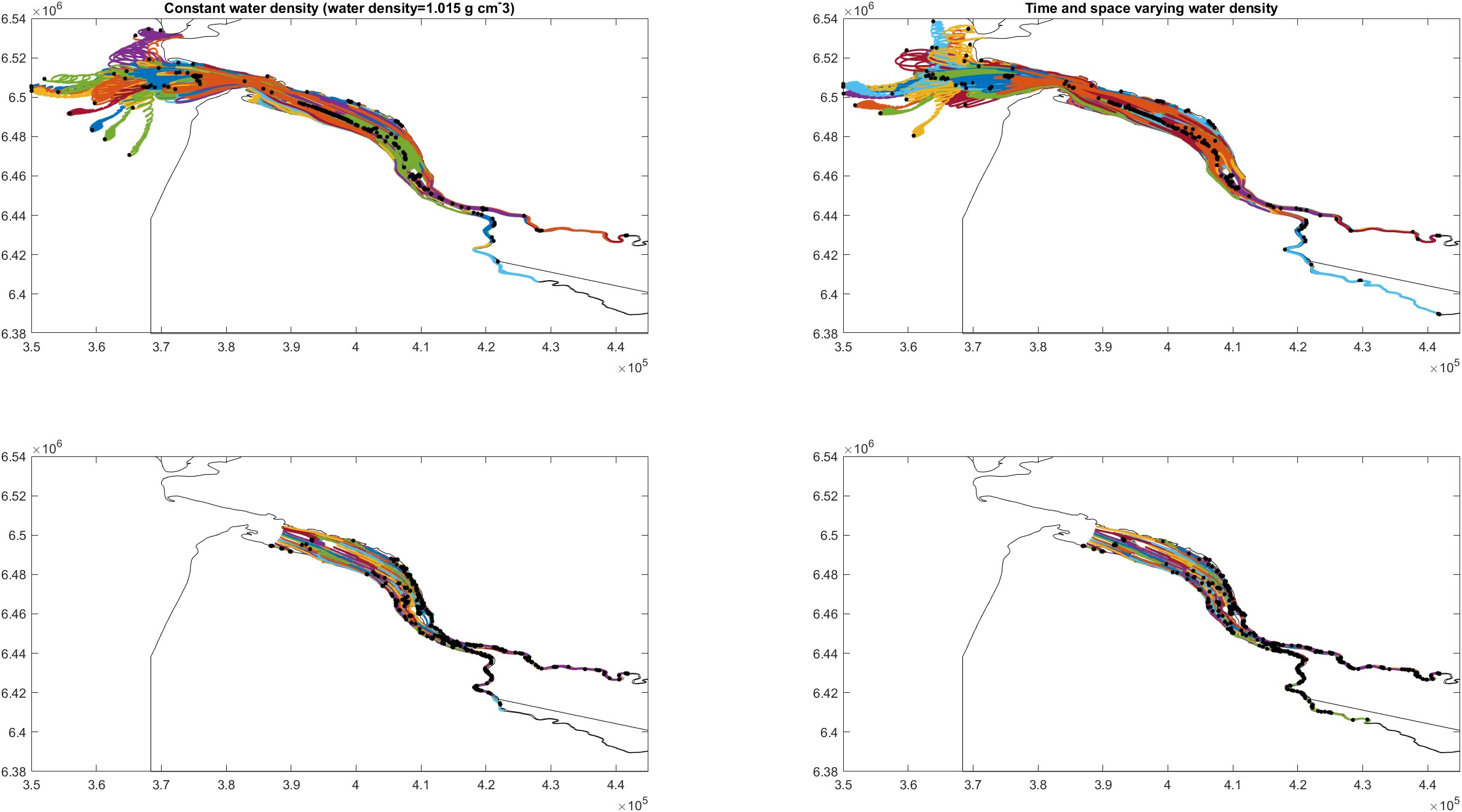 Rising particles
Settling particles
Sensitivity tests
Significance of water density
Uniform release
Spring season
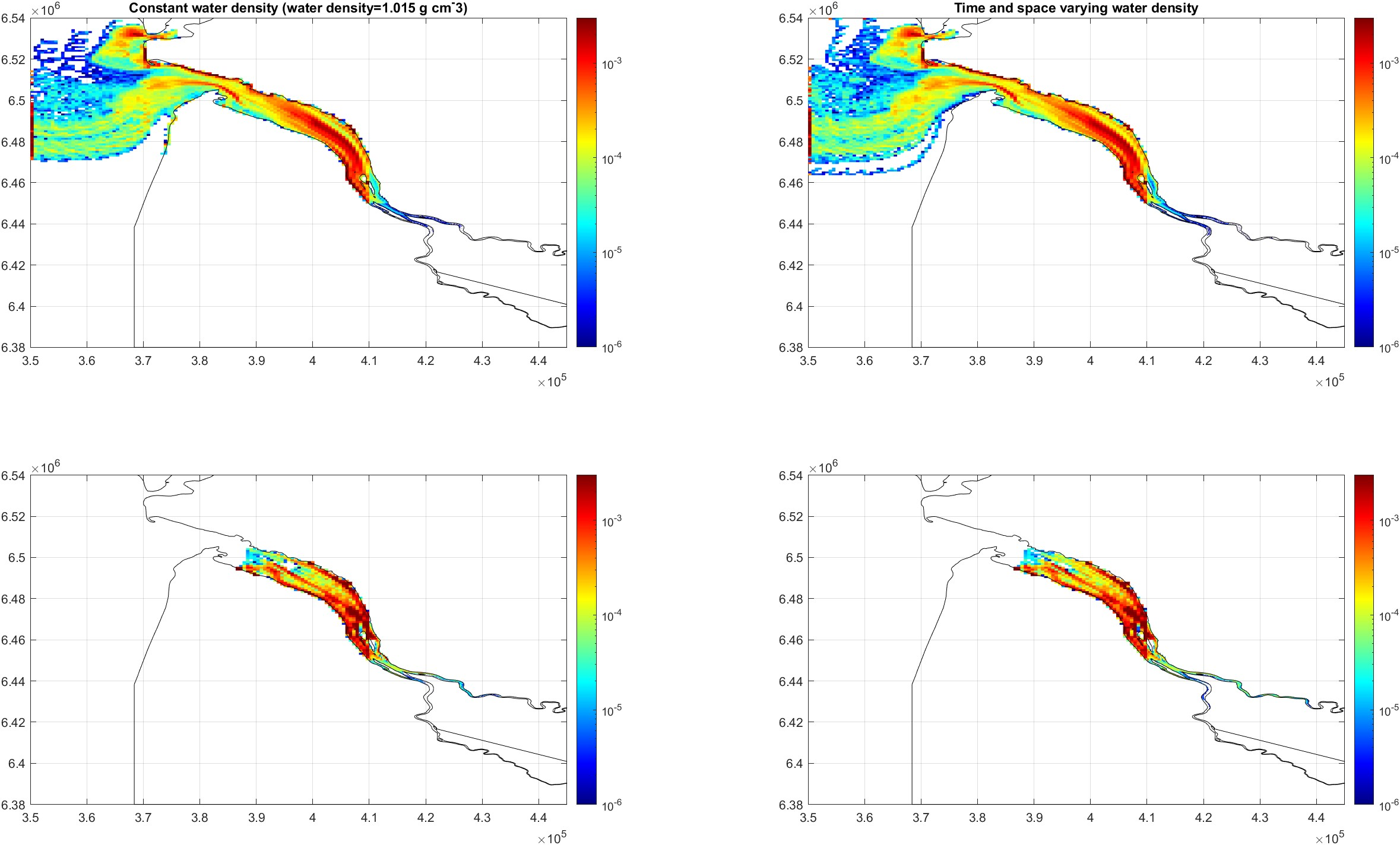 Rising particles
Settling particles
Sensitivity tests
Significance of water density
Uniform release
Spring season
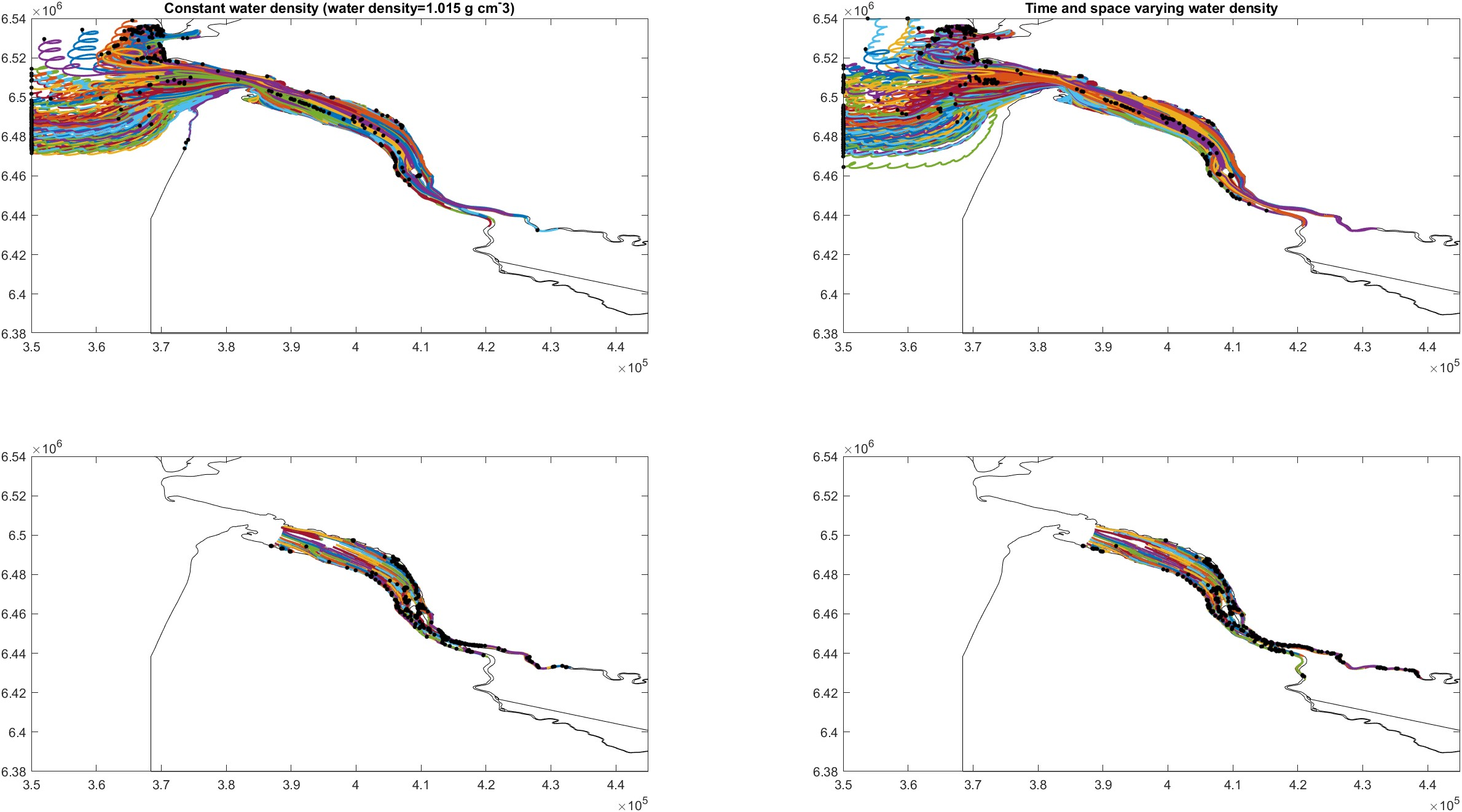 Rising particles
Settling particles
Sensitivity tests
Significance of Beaching-Floating particles
Bordeaux release
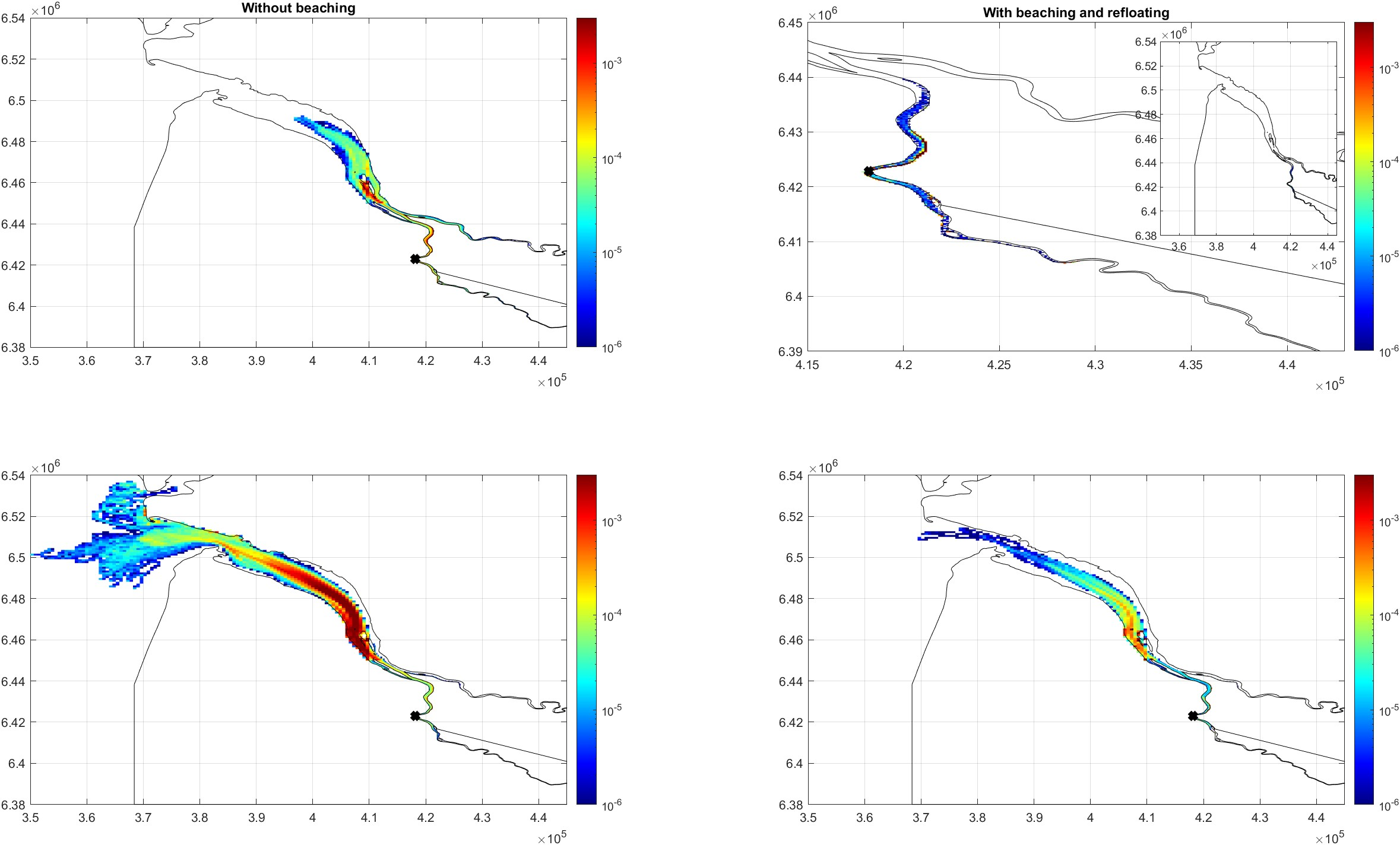 Summer season
Spring season
Sensitivity tests
Significance of Beaching-Floating particles
Bordeaux release
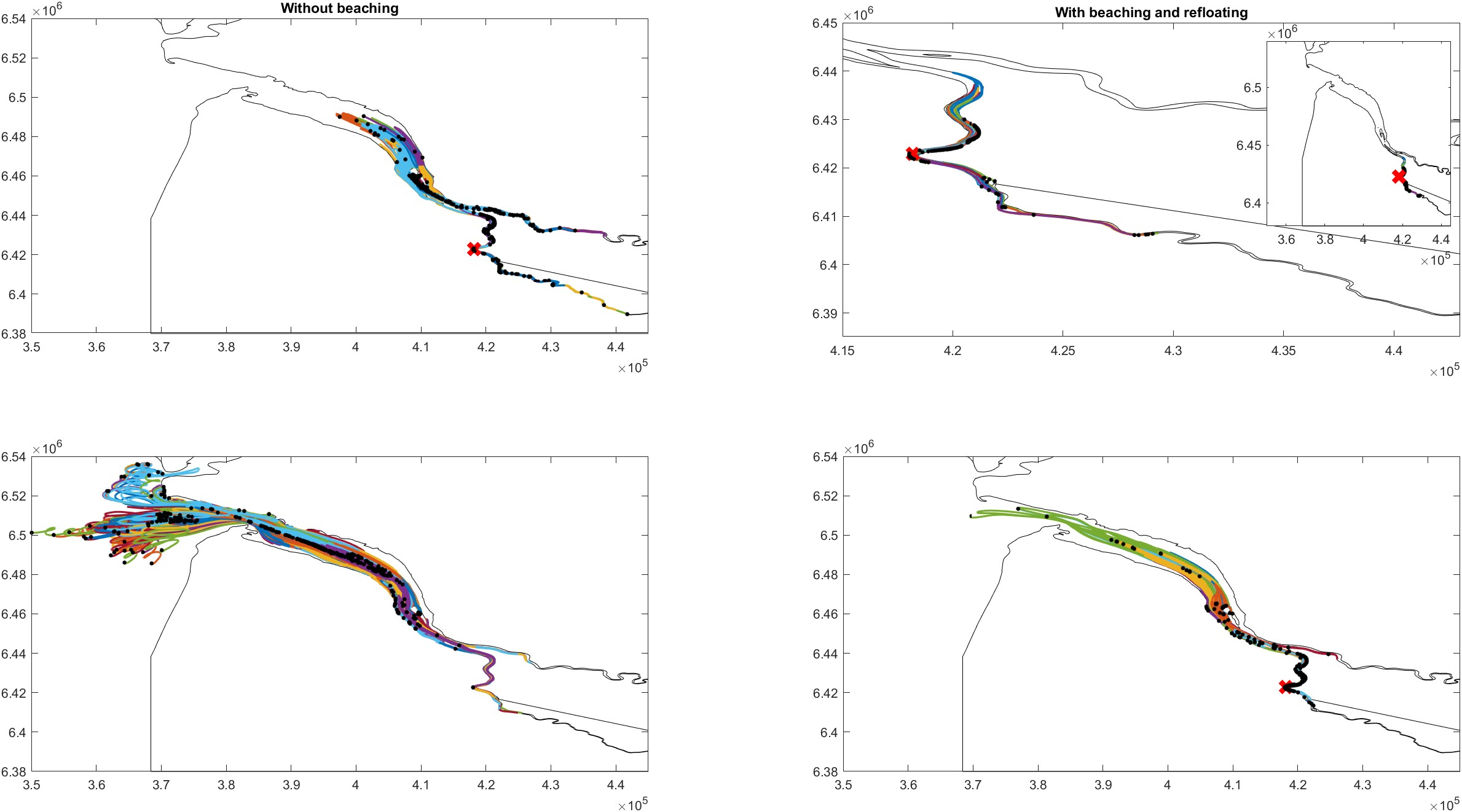 Summer season
Spring season
Sensitivity tests
Significance of Beaching-Floating particles
Uniform release
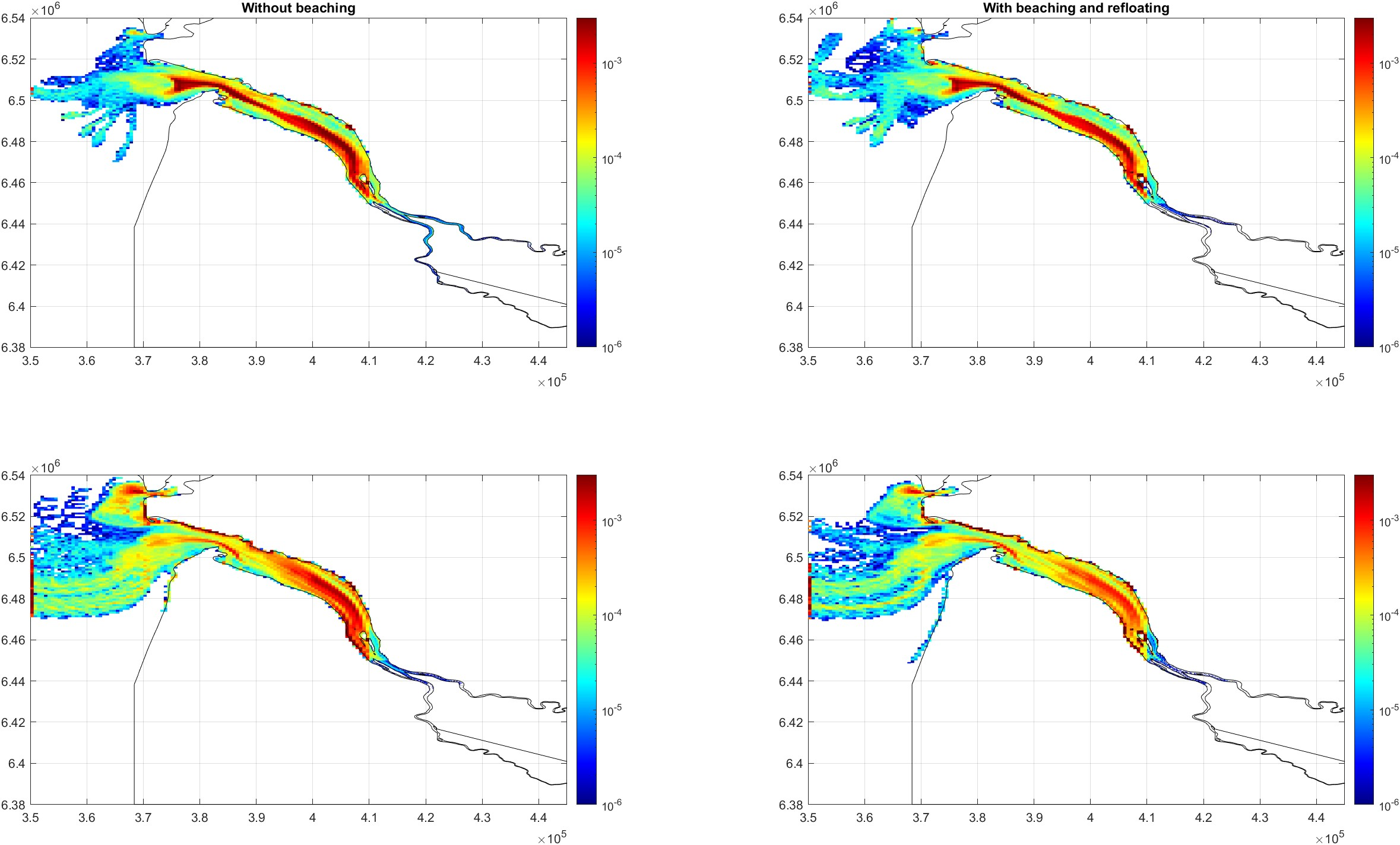 Summer season
Spring season
Sensitivity tests
Significance of Beaching-Floating particles
Uniform release
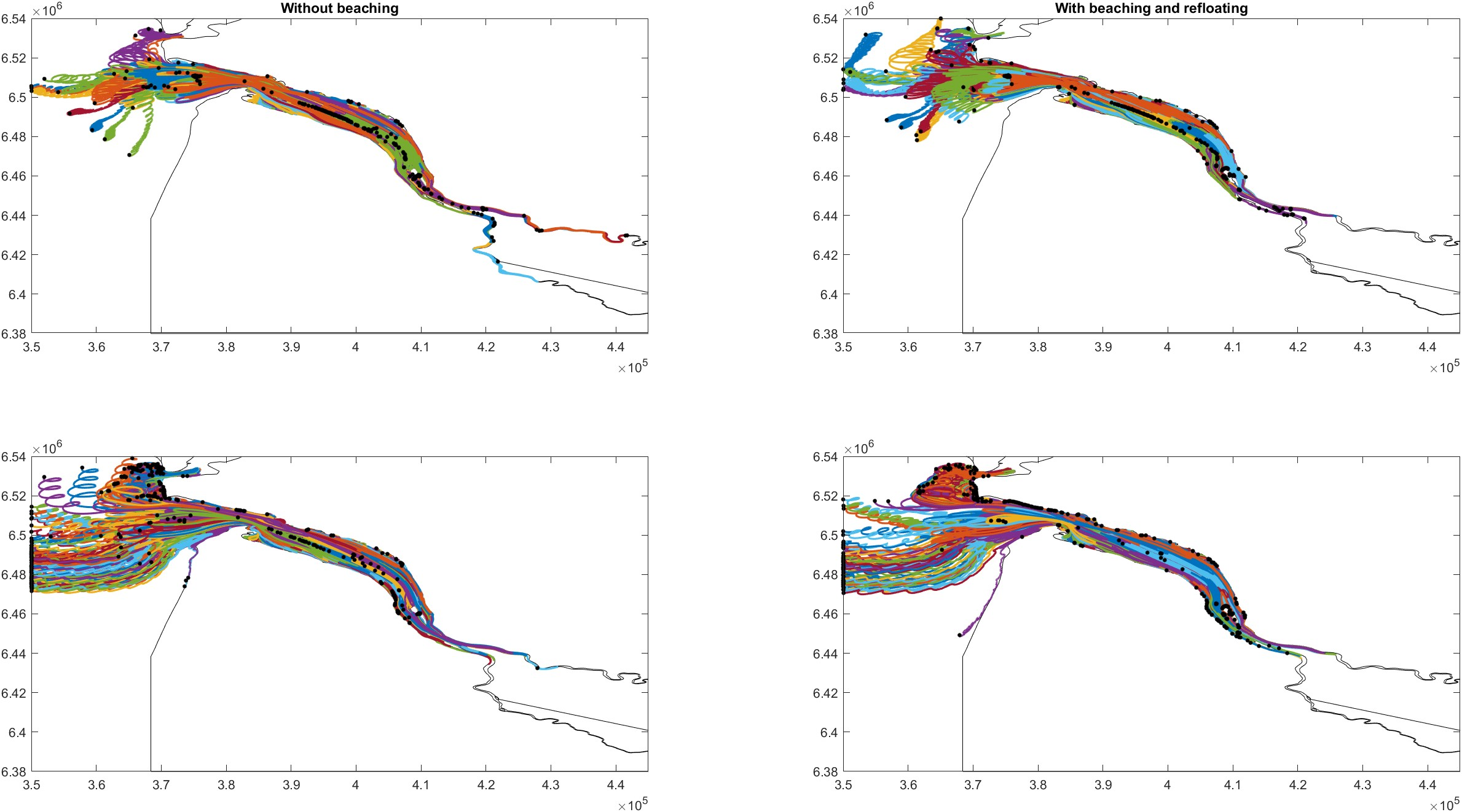 Summer season
Spring season
Sensitivity tests
Significance of Critical shear stress for resuspension (ꞇcr)- settling particles
Bordeaux release
Summer season
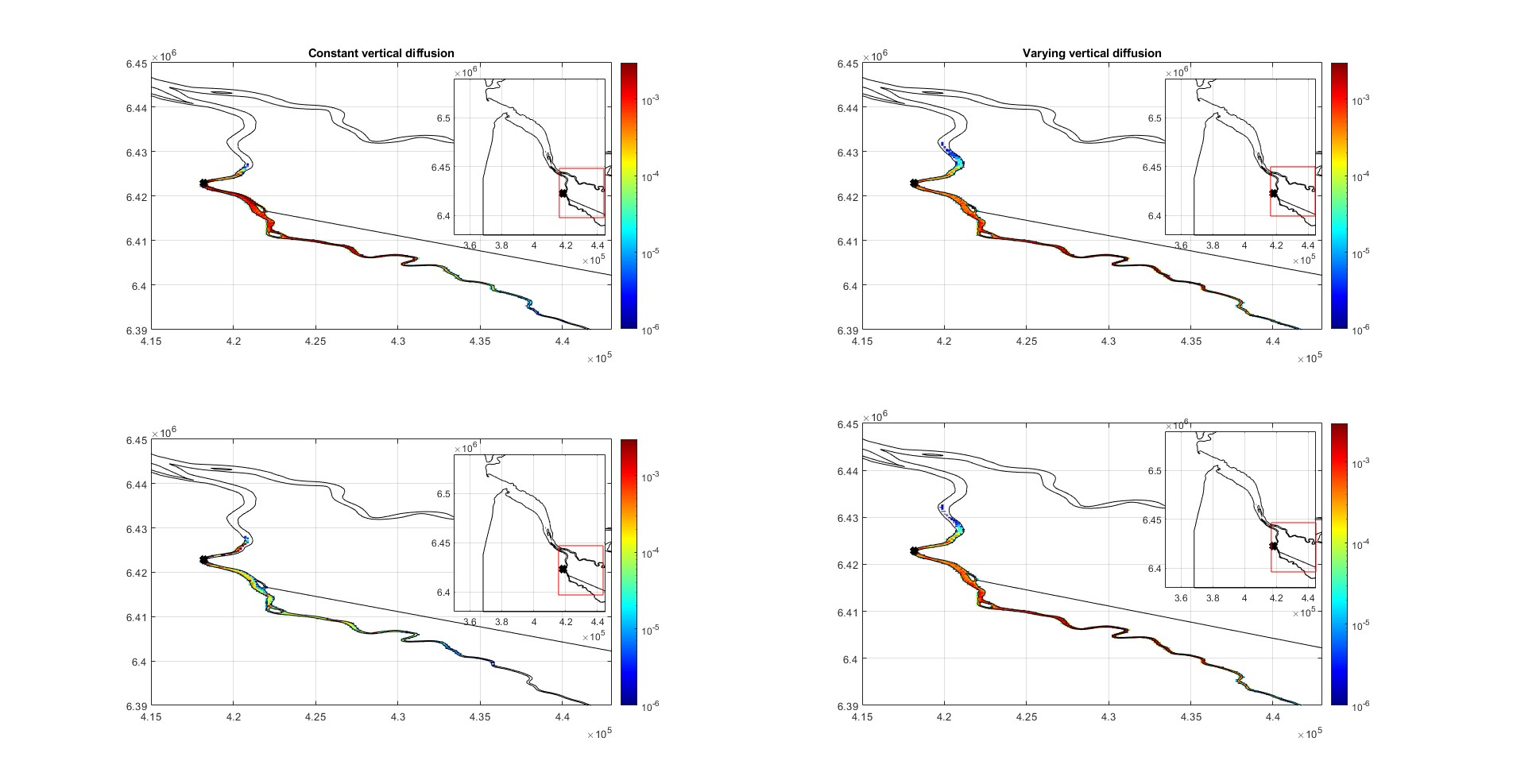 Small ꞇcr (0.00133 N/m2)
High ꞇcr (0.18897 N/m2)
Sensitivity tests
Significance of Critical shear stress for resuspension (ꞇcr)- settling particles
Bordeaux release
Summer season
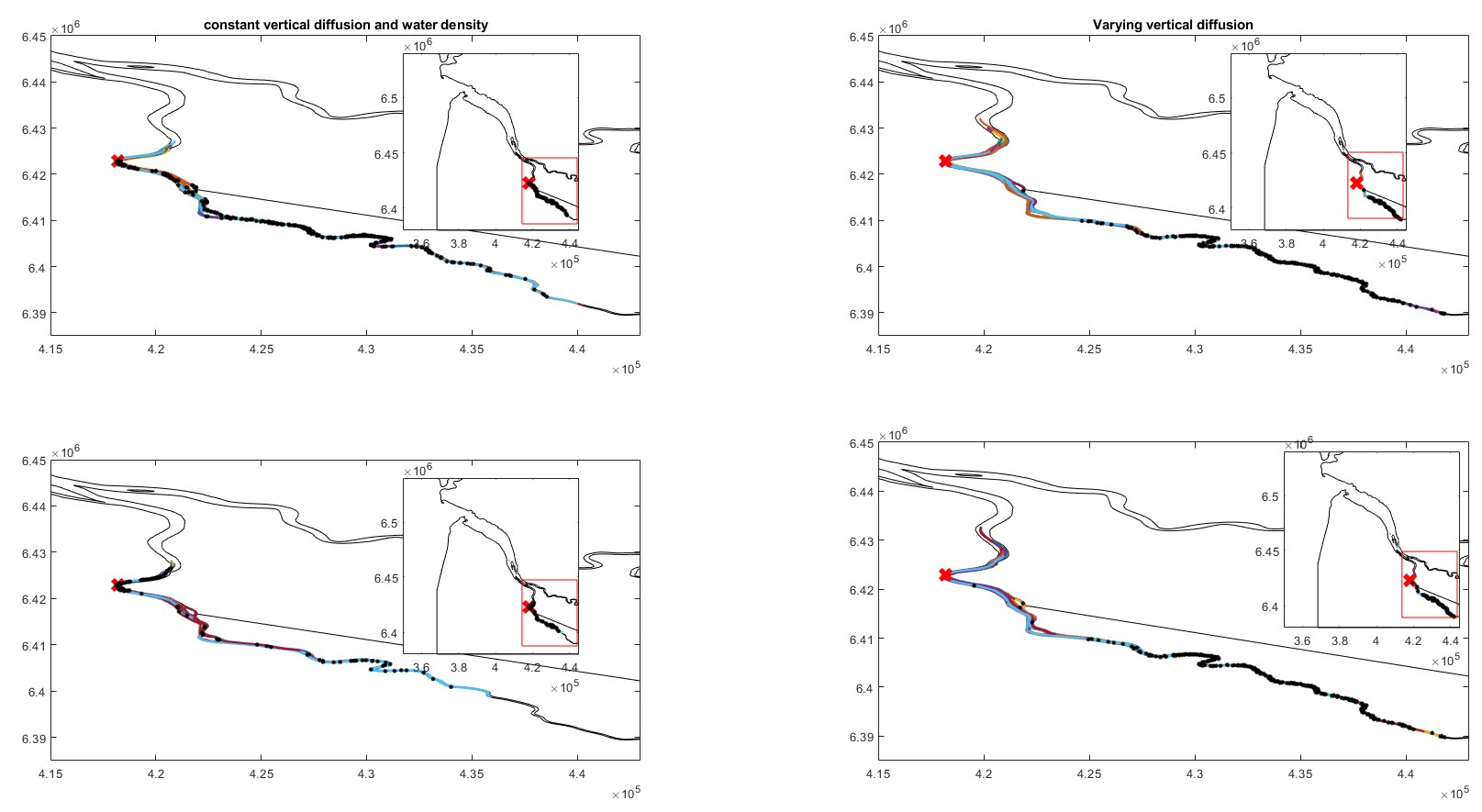 Small ꞇcr (0.00133 N/m2)
High ꞇcr (0.18897 N/m2)
Sensitivity tests
Significance of Critical shear stress for resuspension (ꞇcr) - settling particles
Bordeaux release
Spring season
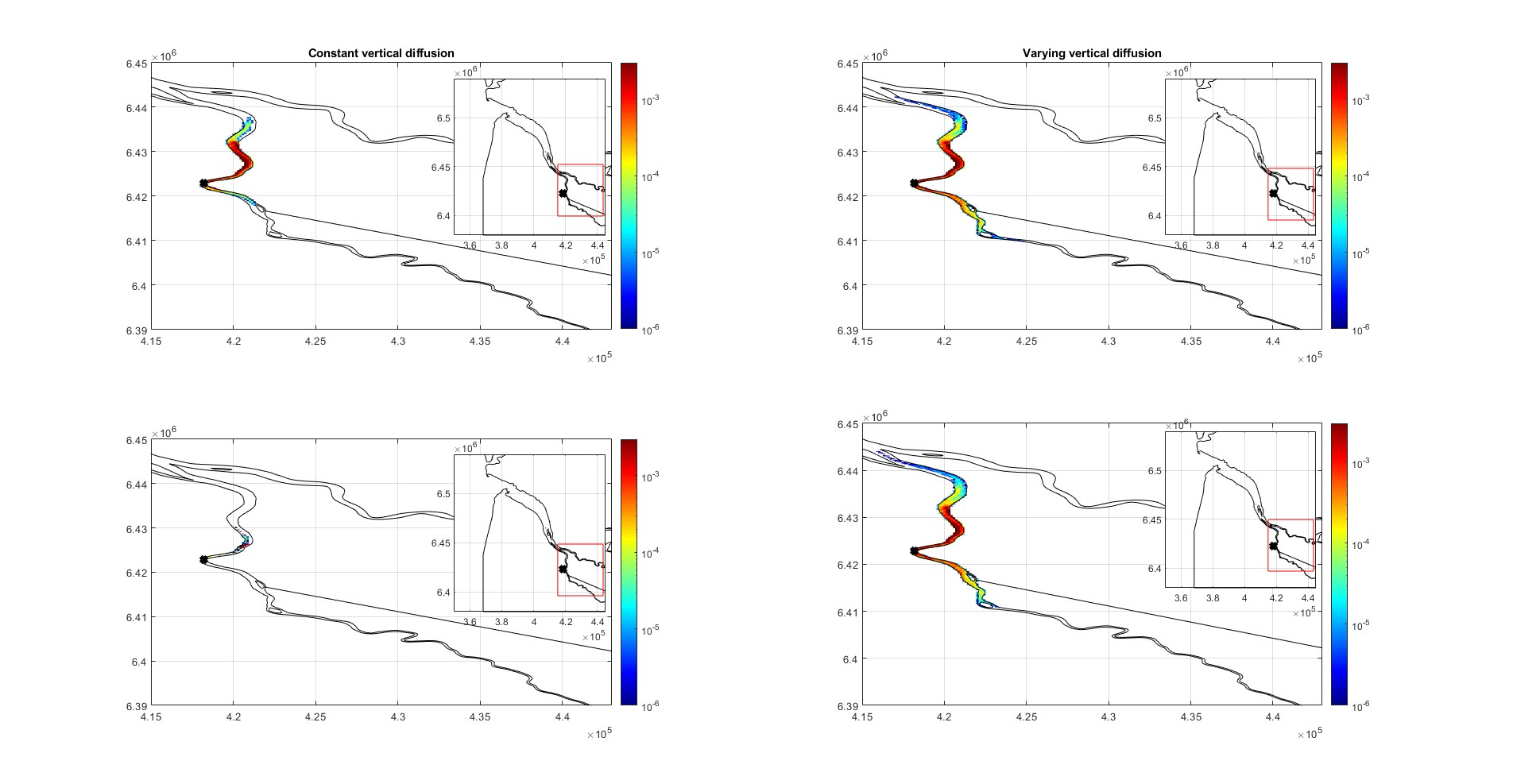 Small ꞇcr (0.00133 N/m2)
High ꞇcr (0.18897 N/m2)
Sensitivity tests
Significance of Critical shear stress for resuspension (ꞇcr) - settling particles
Bordeaux release
Spring season
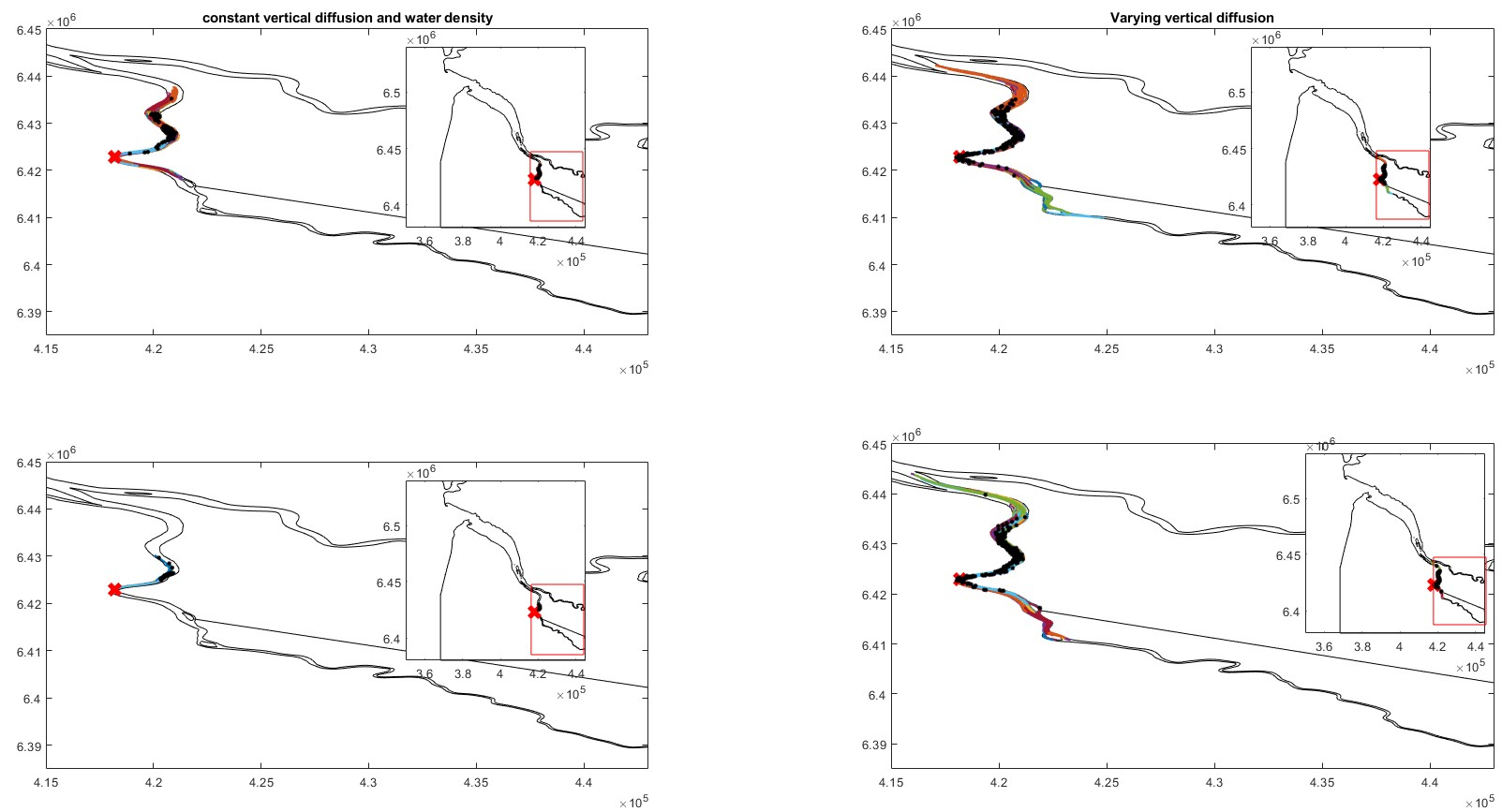 Small ꞇcr (0.00133 N/m2)
High ꞇcr (0.18897 N/m2)
Sensitivity tests
Significance of Critical shear stress for resuspension (ꞇcr) -  settling particles
Uniform release
Summer season
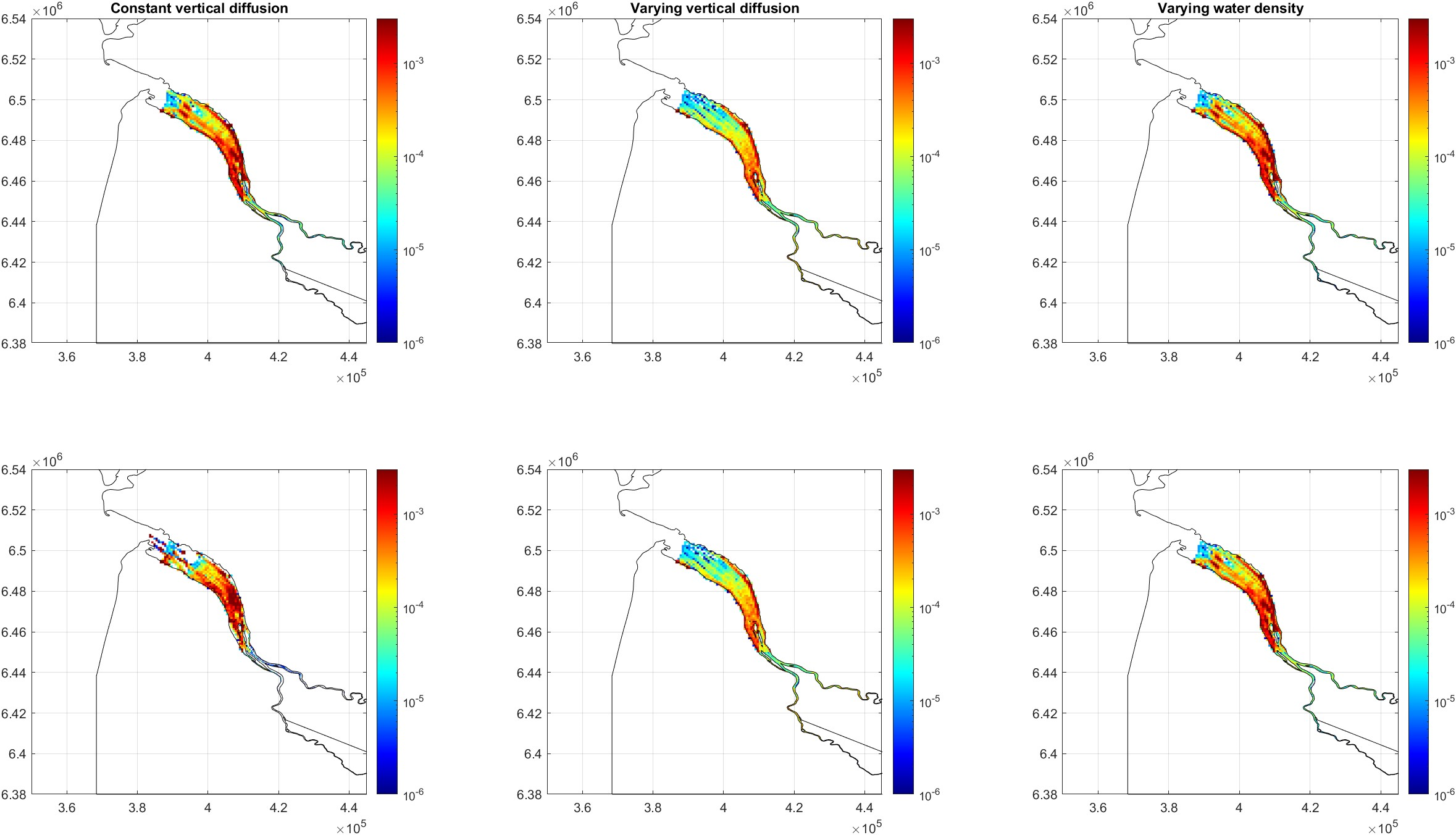 Small ꞇcr (0.00133 N/m2)
High ꞇcr (0.18897 N/m2)
Sensitivity tests
Significance of Critical shear stress for resuspension (ꞇcr) - settling particles
Uniform release
Summer season
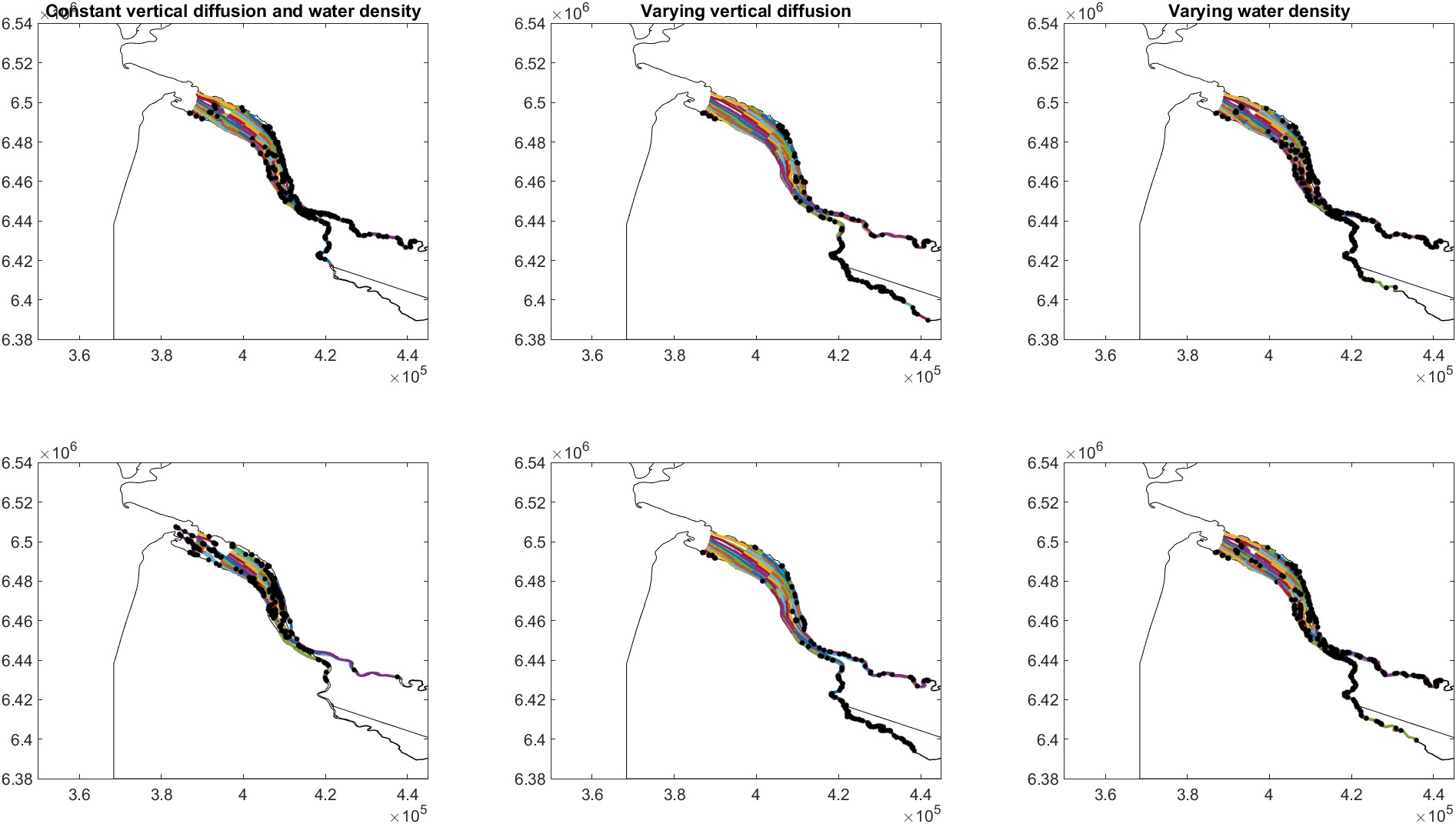 Small ꞇcr (0.00133 N/m2)
High ꞇcr (0.18897 N/m2)
Sensitivity tests
Significance of Critical shear stress for resuspension (ꞇcr) - settling particles
Uniform release
Spring season
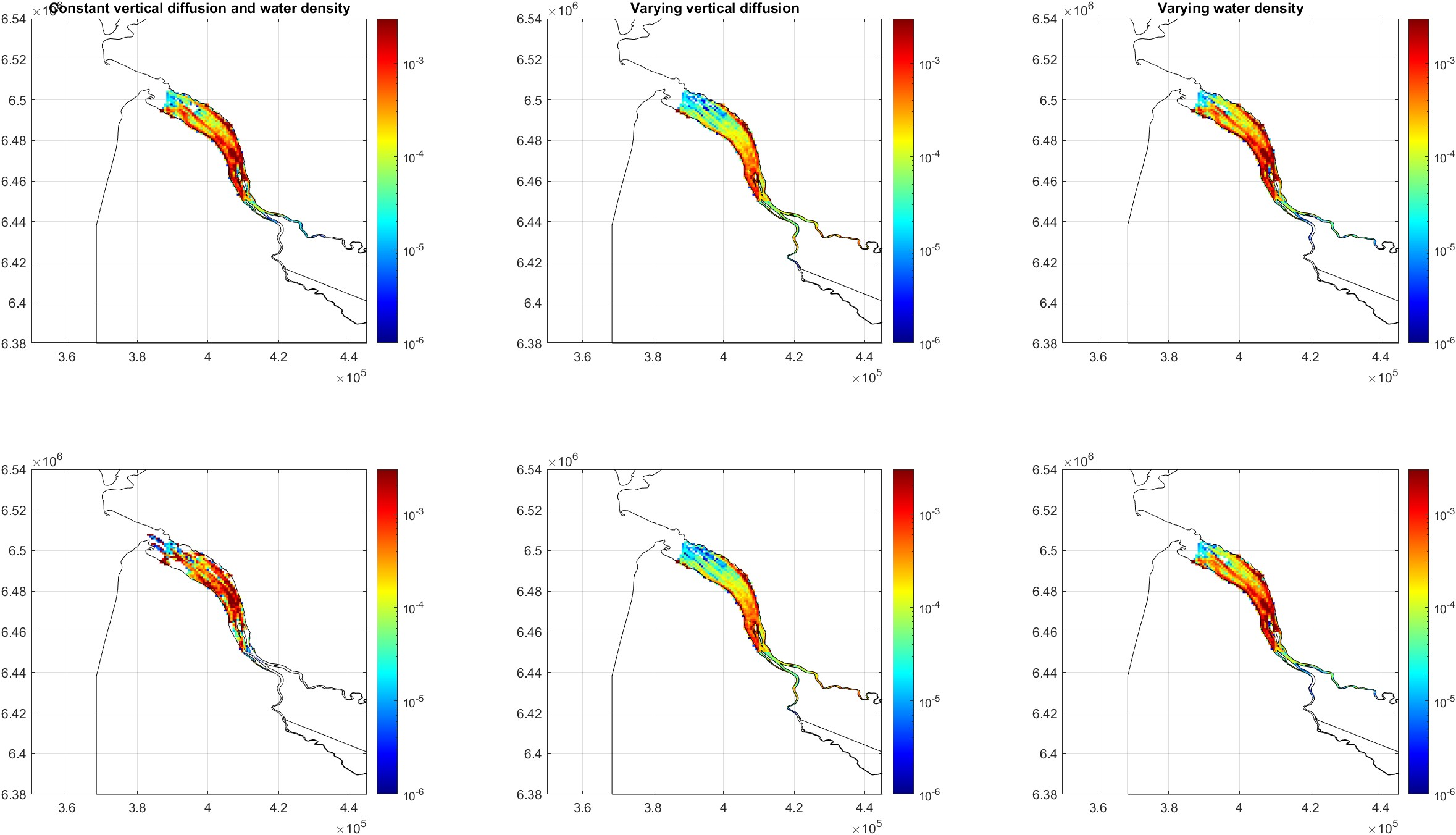 Small ꞇcr (0.00133 N/m2)
High ꞇcr (0.18897 N/m2)
Sensitivity tests
Significance of Critical shear stress for resuspension (ꞇcr) - settling particles
Uniform release
Spring season
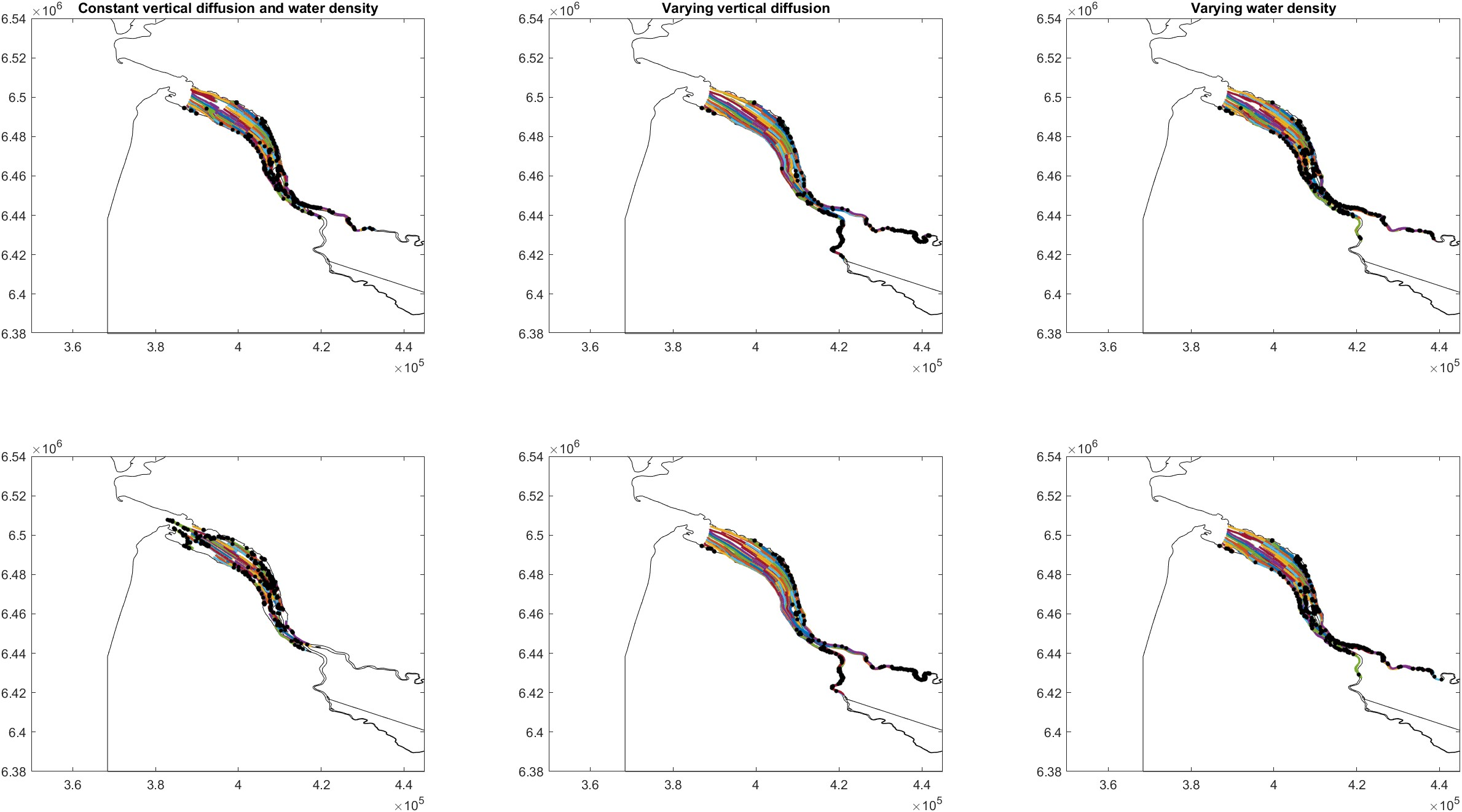 Small ꞇcr (0.00133 N/m2)
High ꞇcr (0.18897 N/m2)
Seasonal variation of particles
Bordeaux release
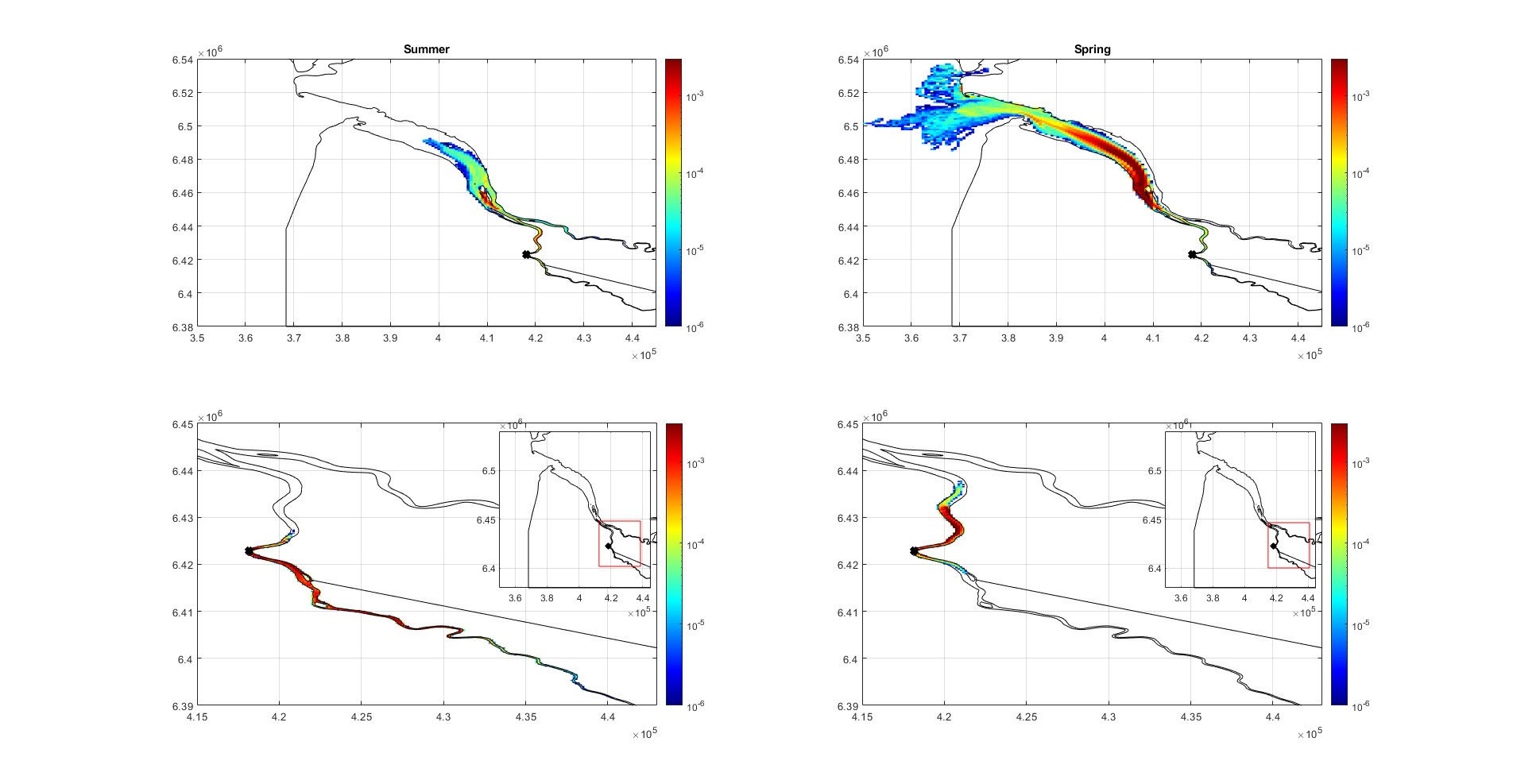 Rising particles
Settling particles- small ꞇcr
Seasonal variation of particles
Bordeaux release
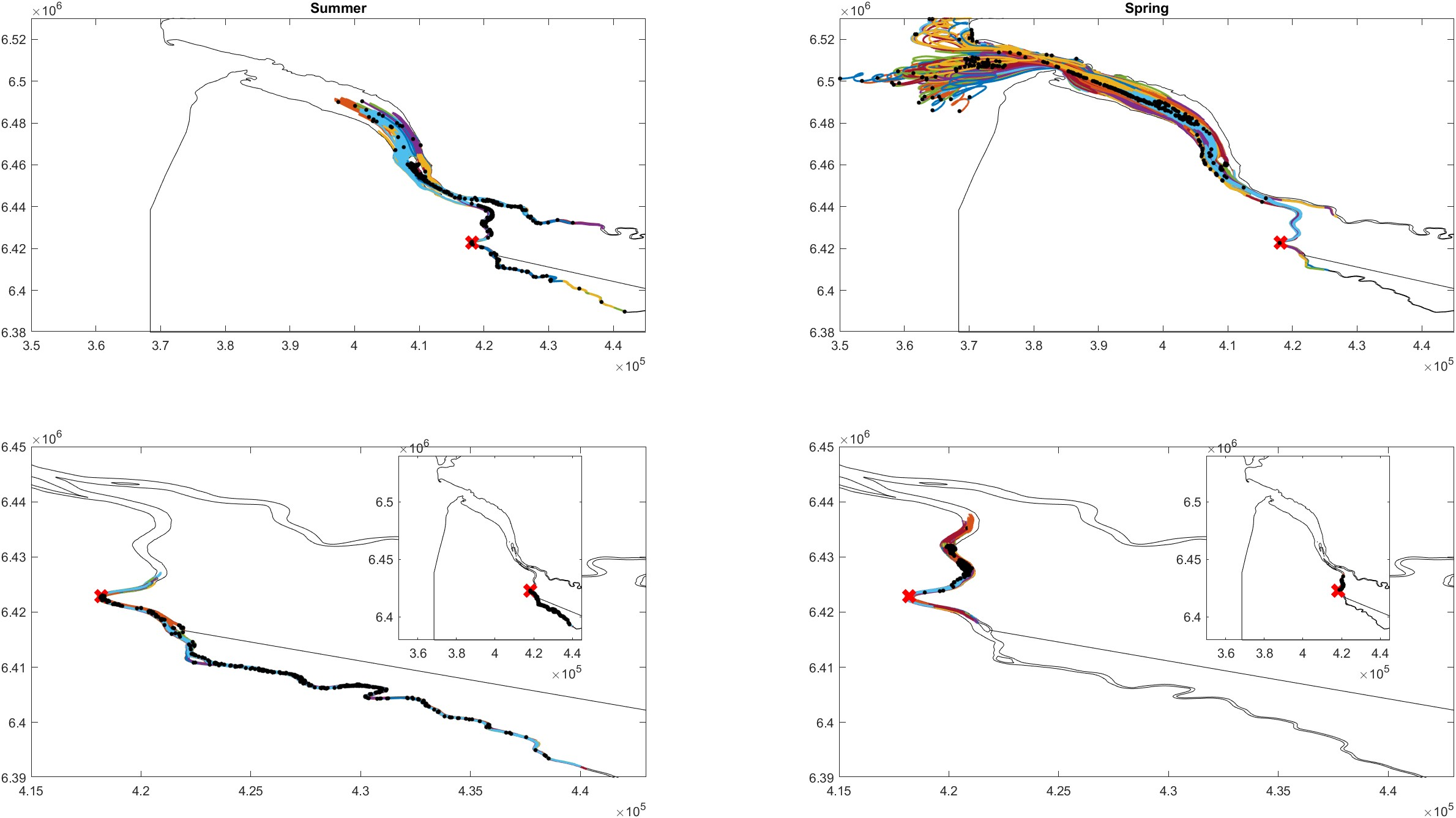 Rising particles
Settling particles- small ꞇcr
Seasonal variation of particles
Uniform release
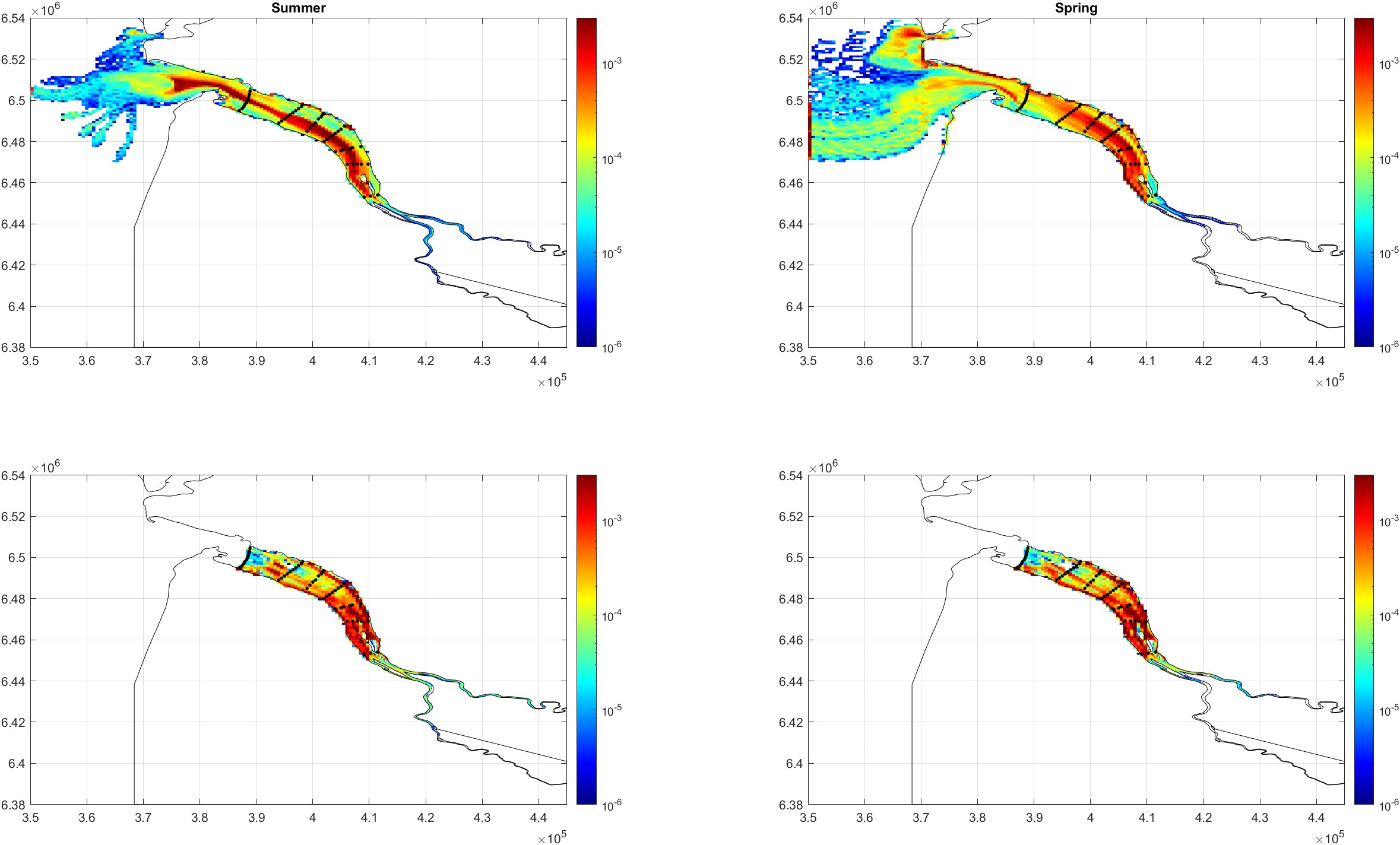 Rising particles
Settling particles- small ꞇcr
Seasonal variation of particles
Uniform release
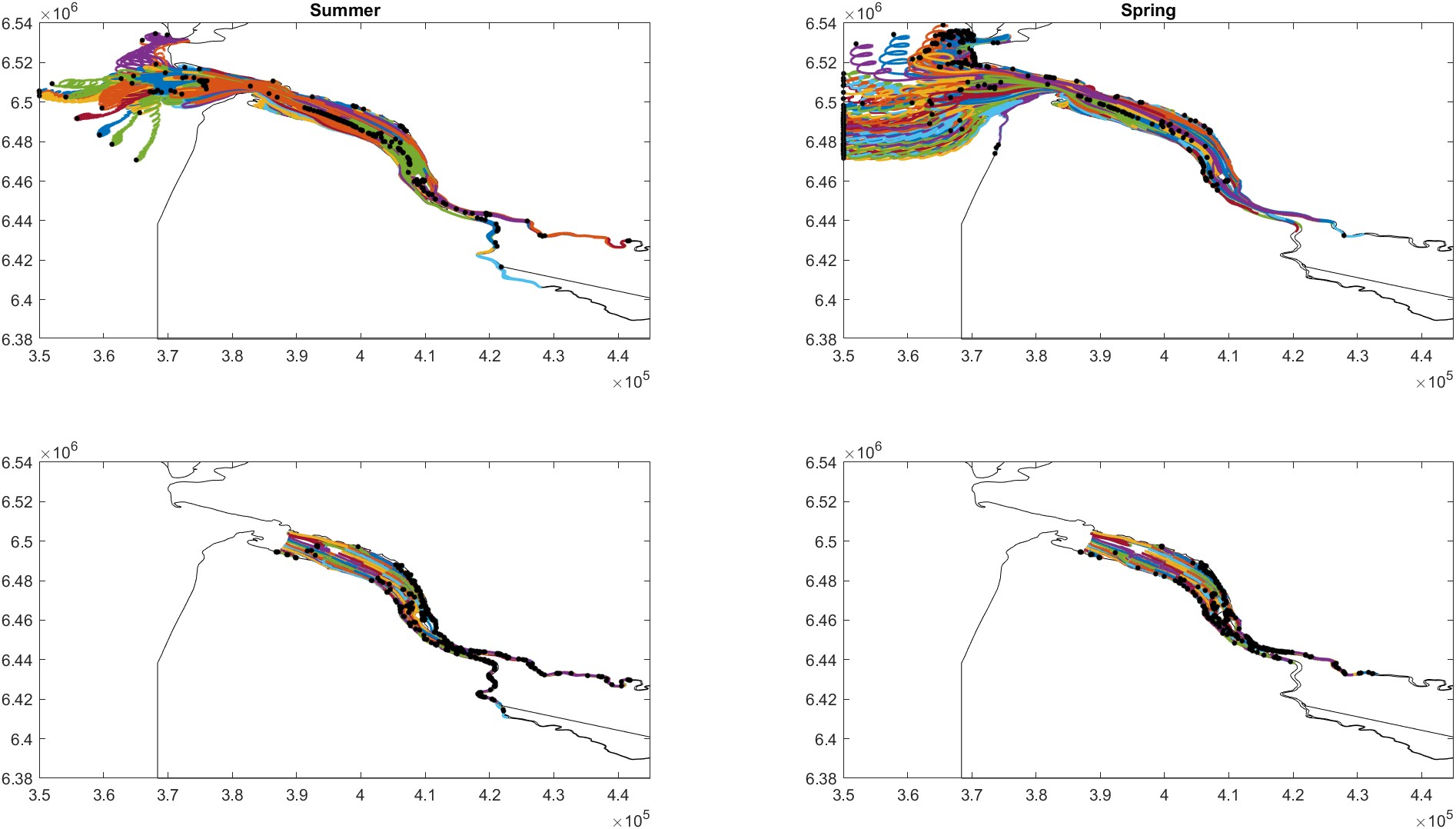 Rising particles
Settling particles- small ꞇcr